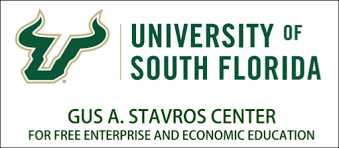 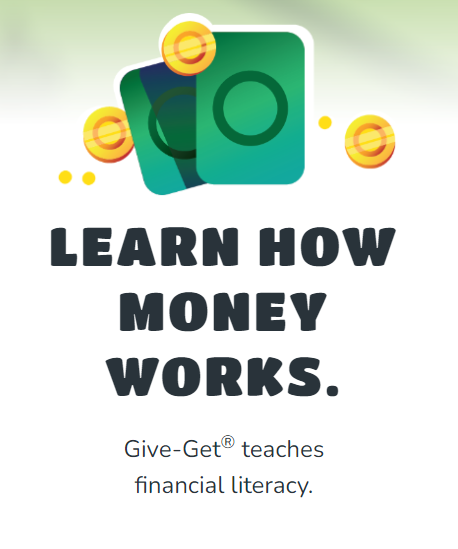 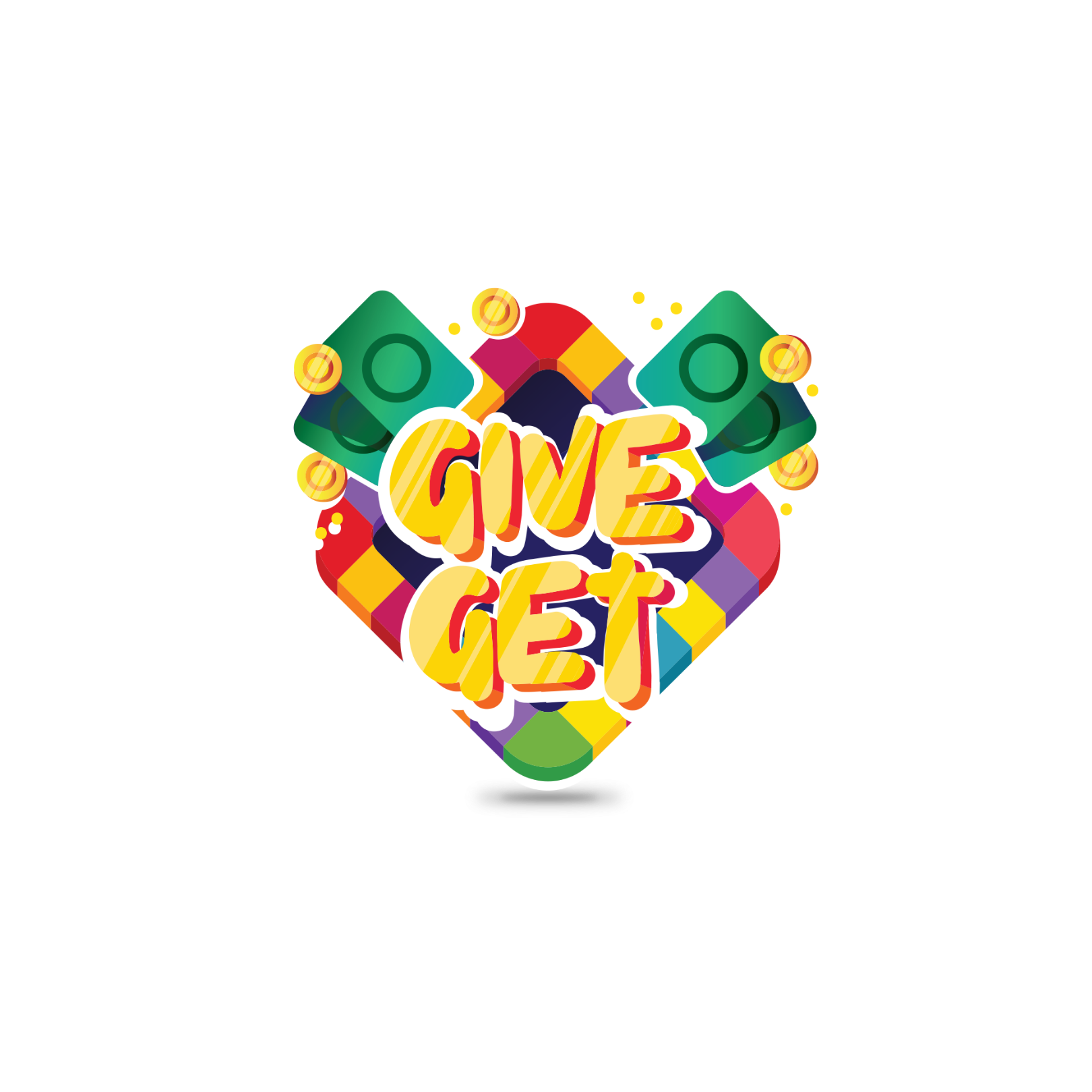 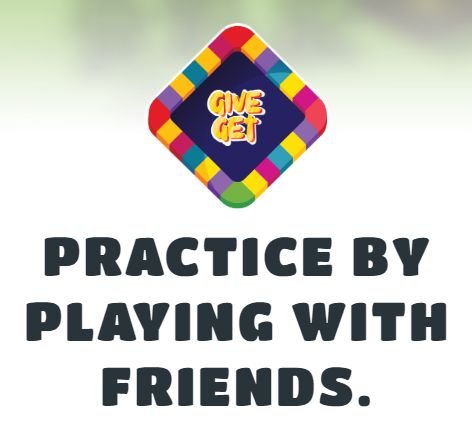 &
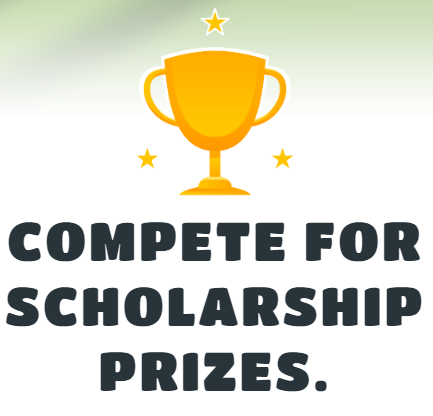 ALL HIGH SCHOOL STUDENTS SHOULD BE TAUGHT BASIC FINANCIAL EDUCATION.
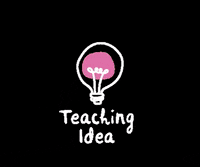 WHEN you open the folder… it looks like this :)
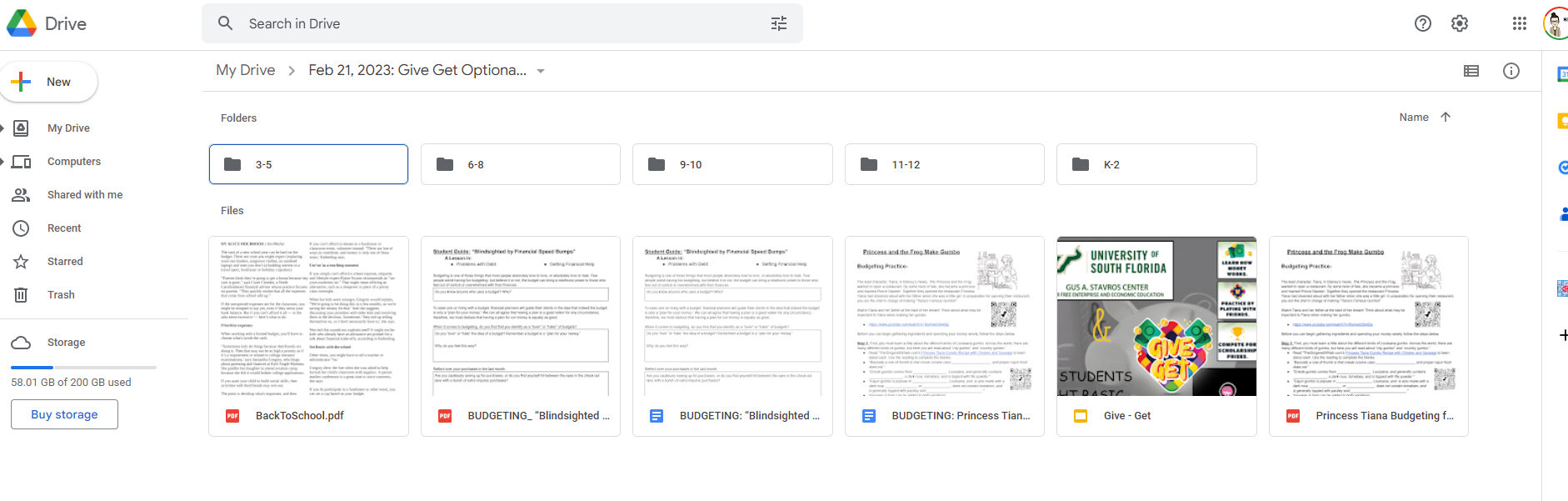 3-5            6-8             9-10         11-12        K-2
SLIDES
Slides LIST Resources <some linked>!!! 
*Use the slides to make a list of what lesson you are looking for in the appropriate folder!
*** Not only are some docs listed here… BUT there multiple folders for grade levels!  Please be careful not to miss resources! ;)
Budgeting
K- 2
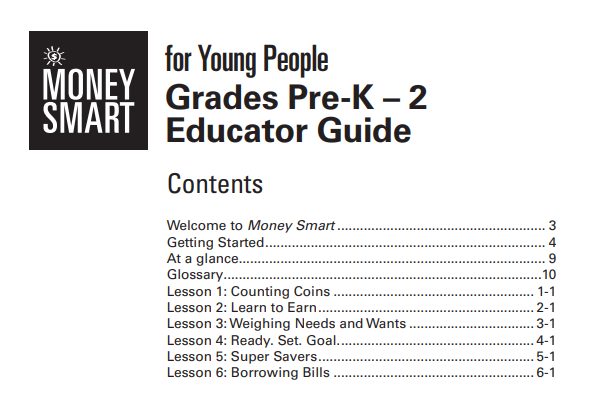 Lesson 3: Weighting Needs and Wants
Lesson 4: Ready. Set. Goal.                    <choices between needs vs wants: goals>
Newsela Articles  Check Lexile Levels!
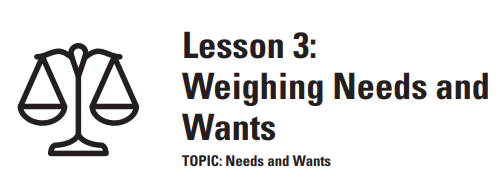 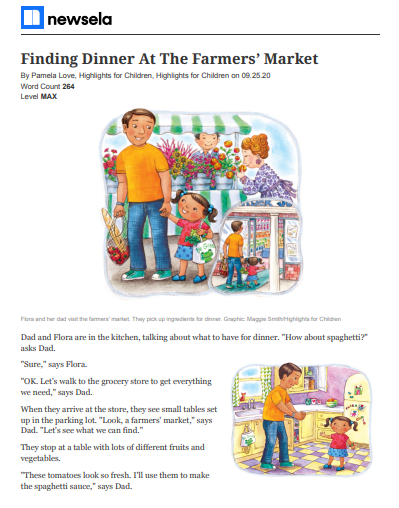 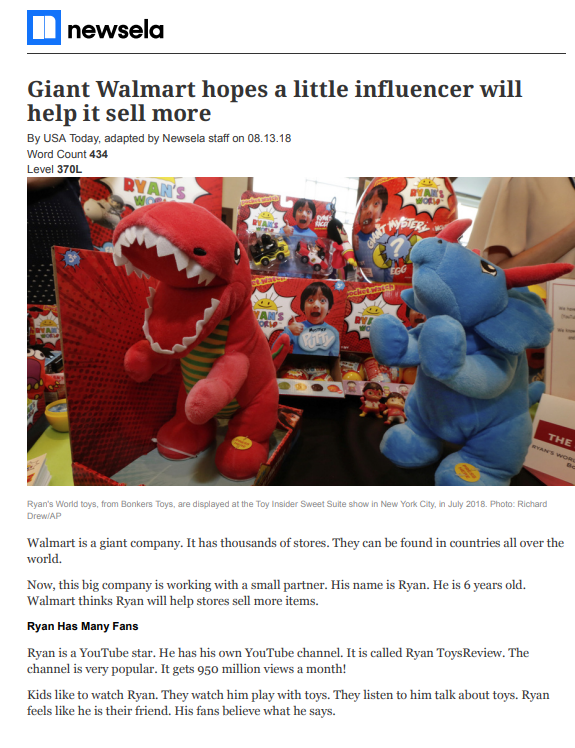 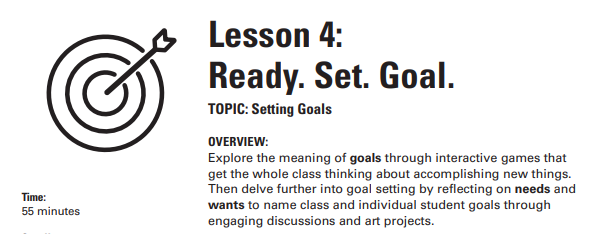 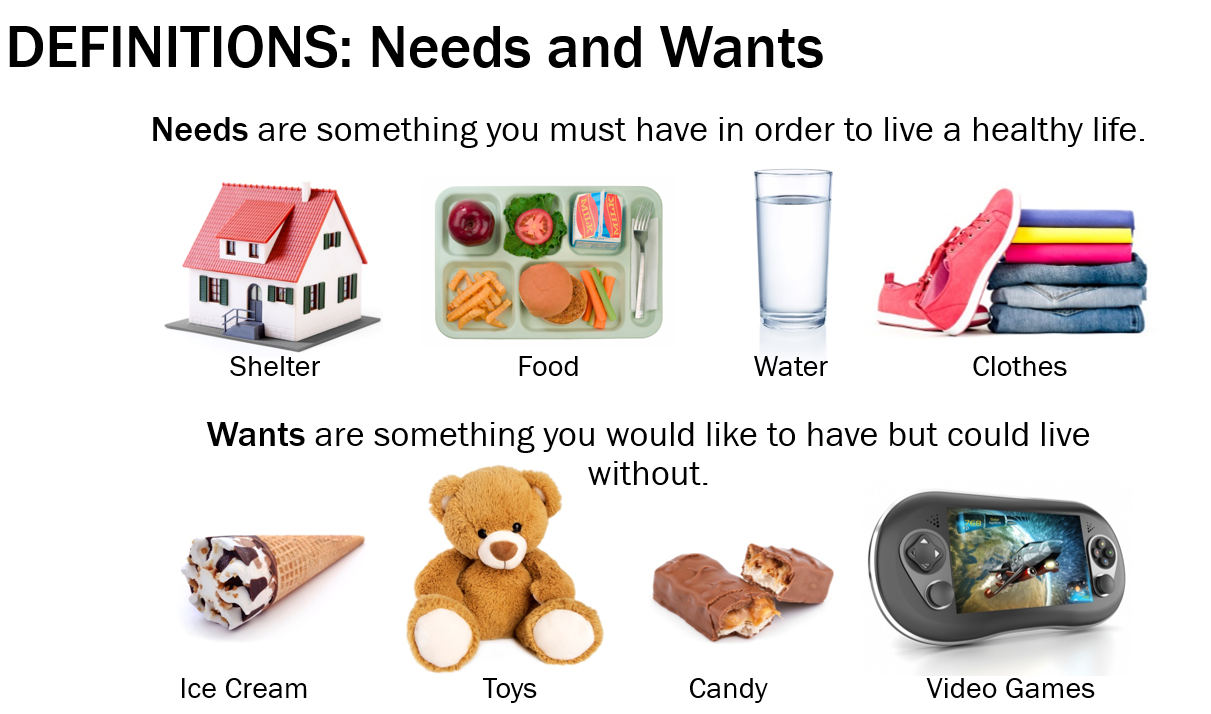 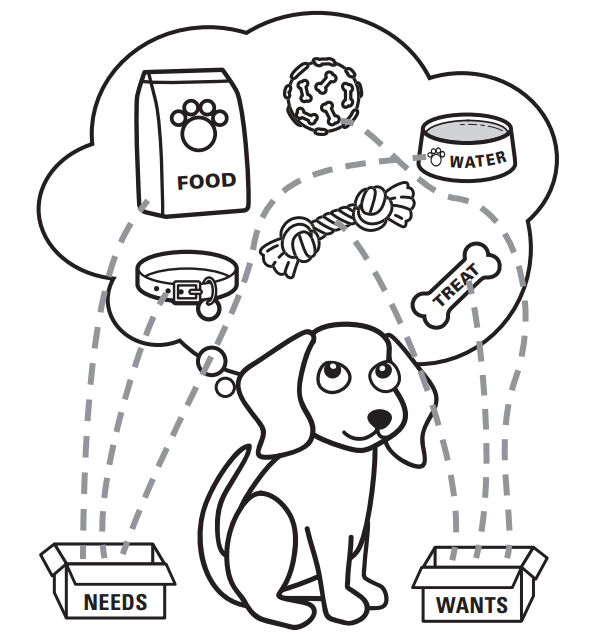 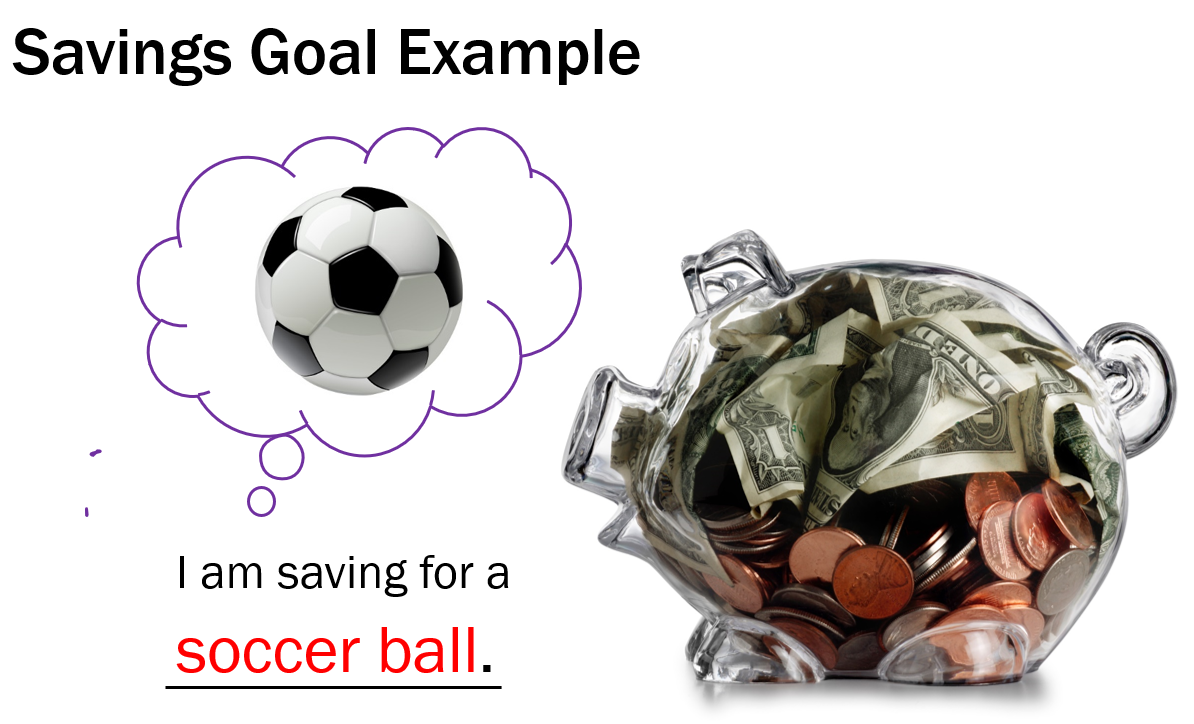 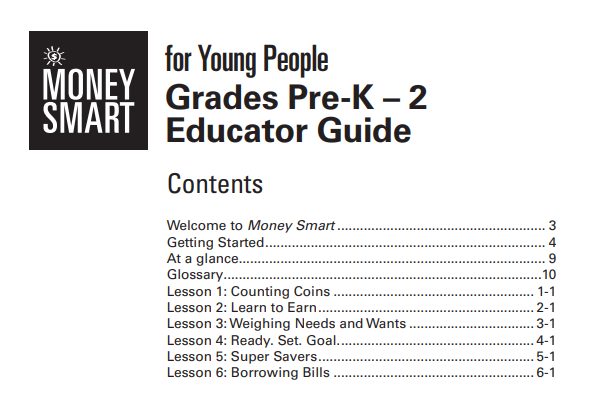 Saving
K- 2
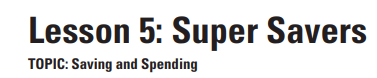 Lesson 5: Super Saver
Newsela Articles  Check Lexile Levels!
Sesame Street: Save, Spend, Share
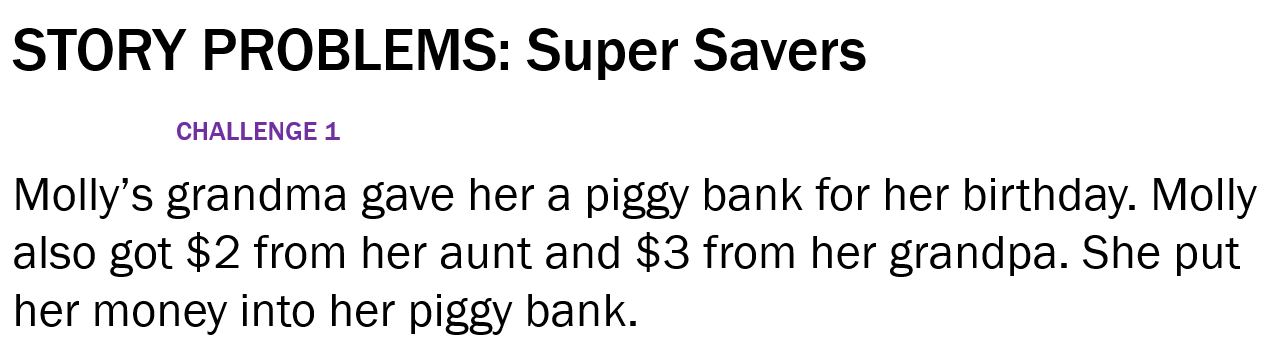 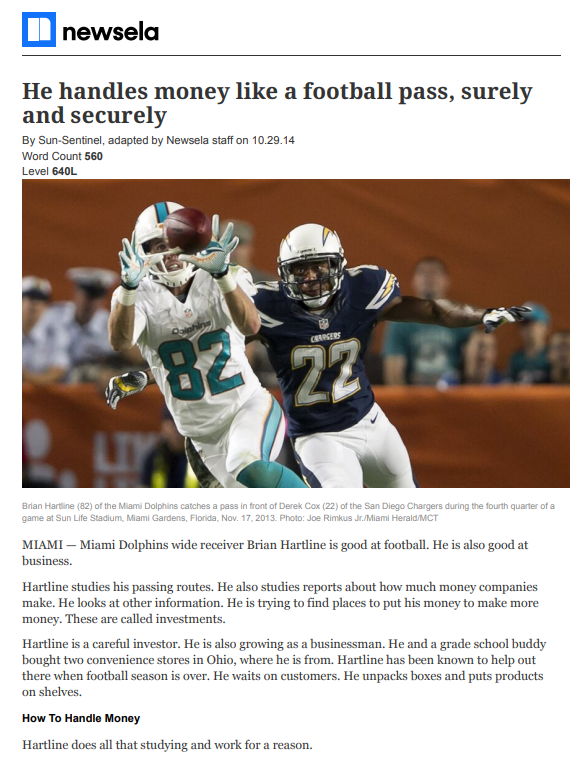 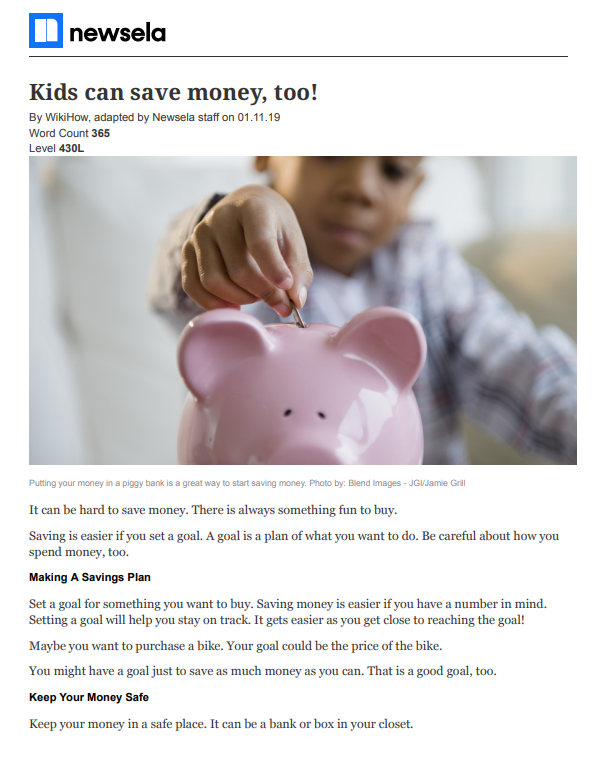 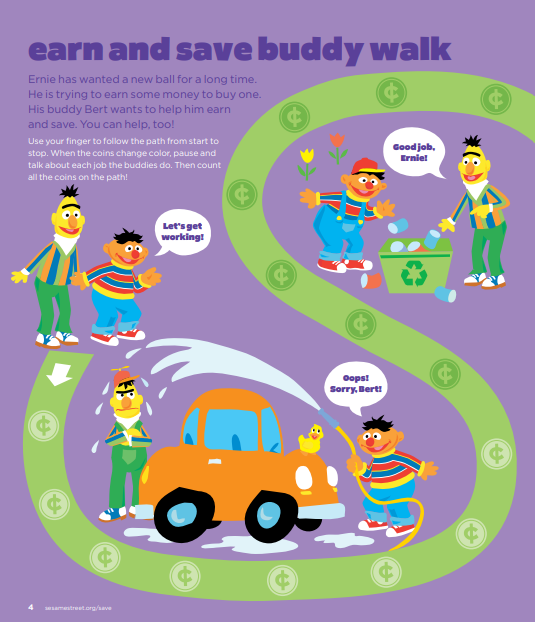 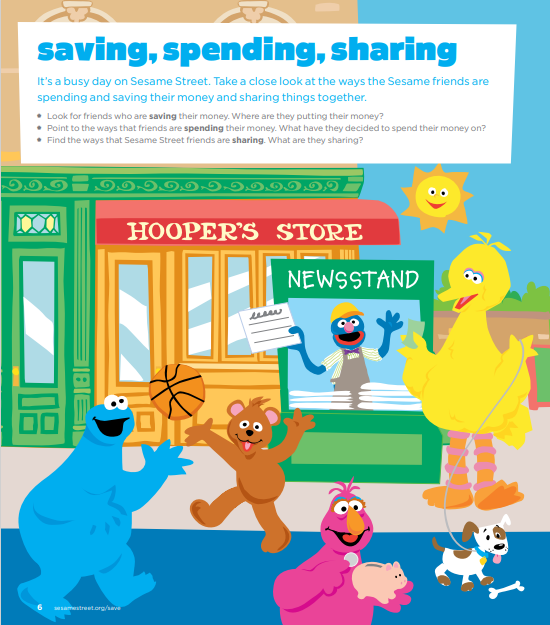 K- 2
Investing
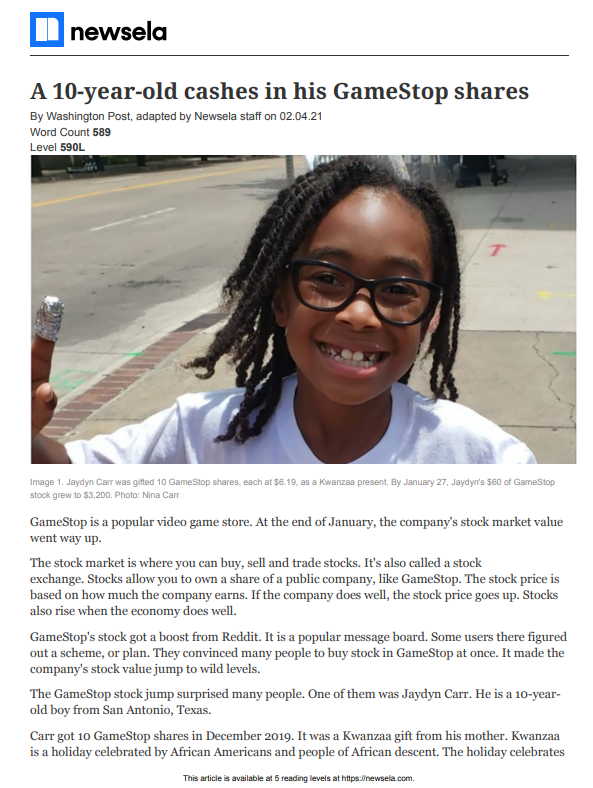 Newsela Articles Check Lexile Levels!
K- 2
Speculating
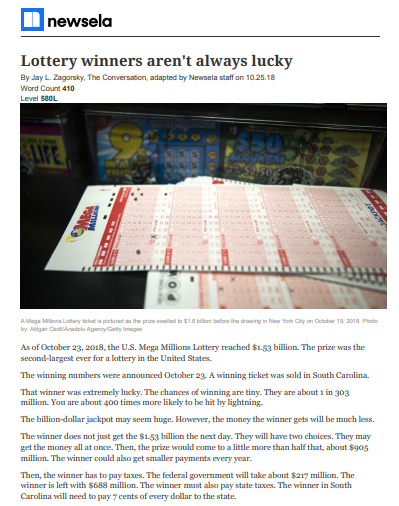 Newsela Articles Check Lexile Levels!
Borrowing
K- 2
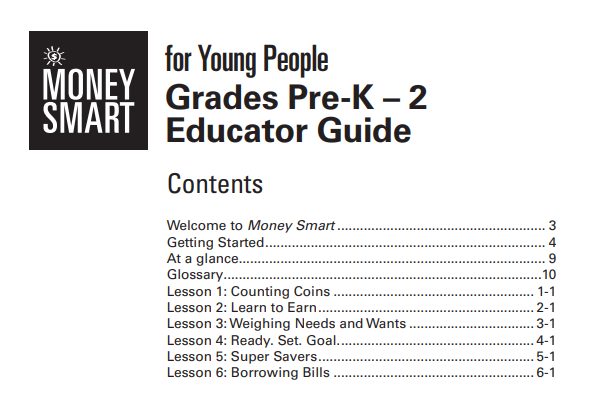 Lesson 6: Borrowing Bills
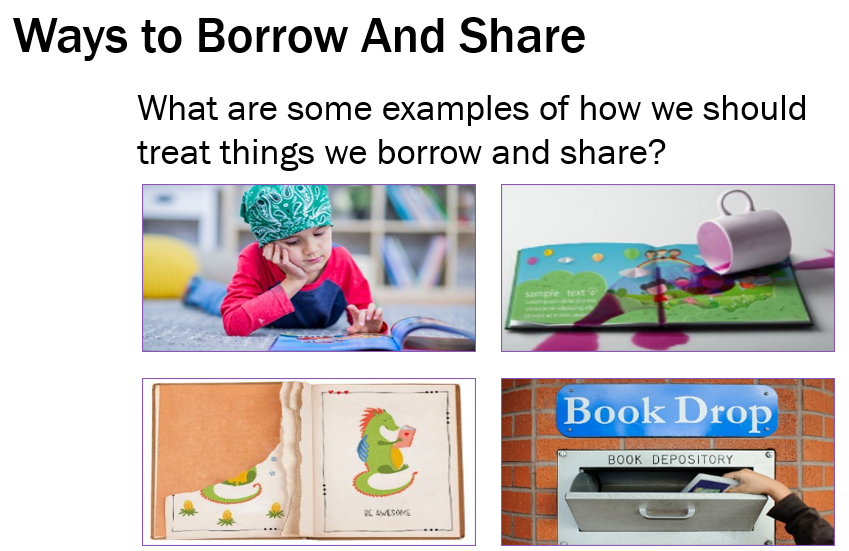 3-5
Budgeting
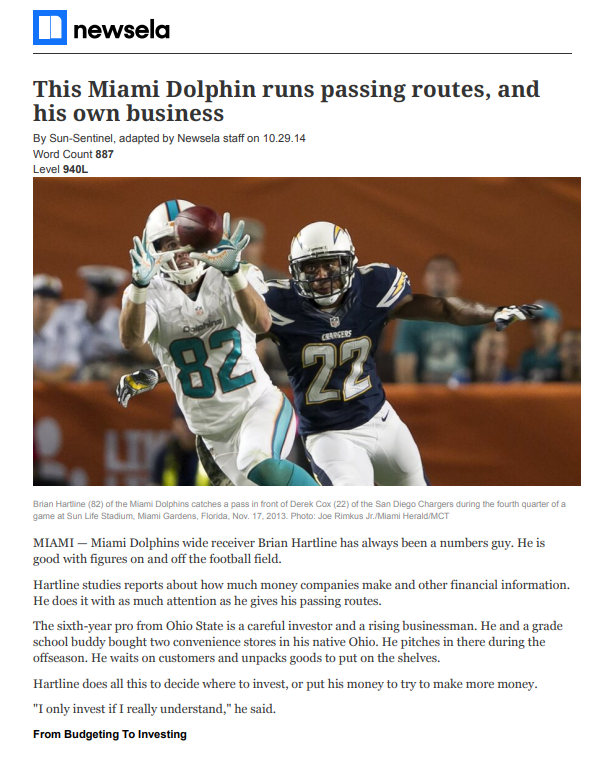 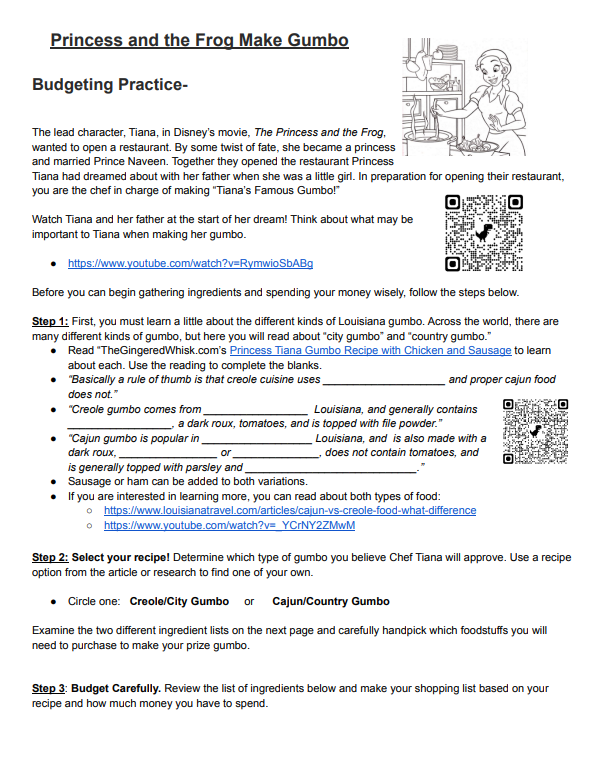 Newsela Articles Check Lexile Levels!
Princess and the Frog Make Gumbo
The Gingered Whisk
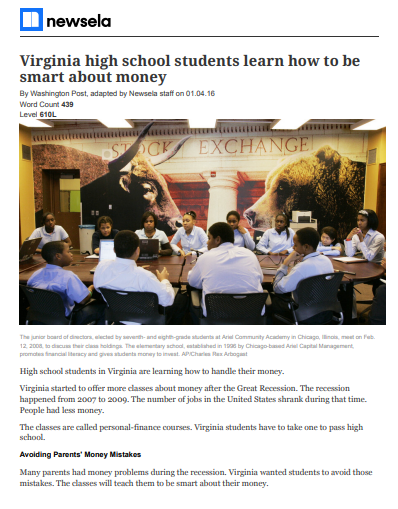 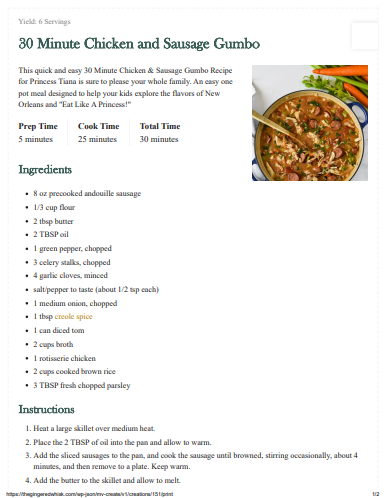 3-5
Saving
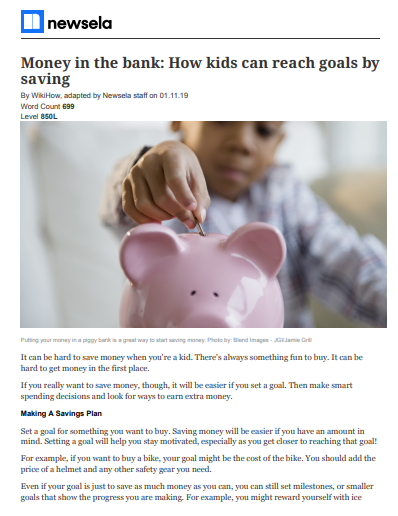 Newsela Articles Check Lexile Levels!
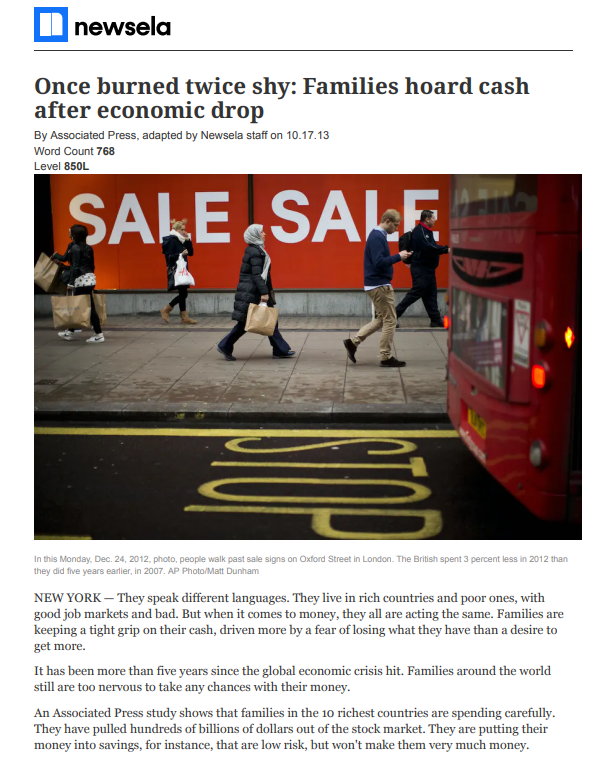 3-5
Investing
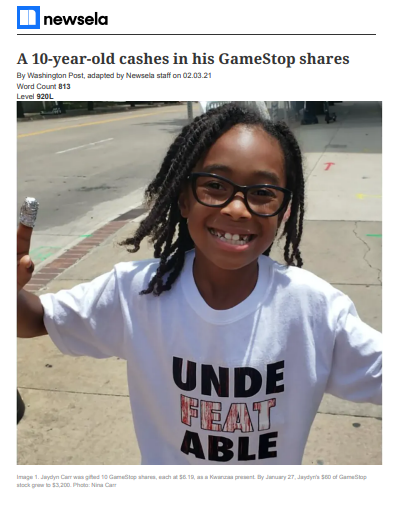 Newsela Articles Check Lexile Levels!
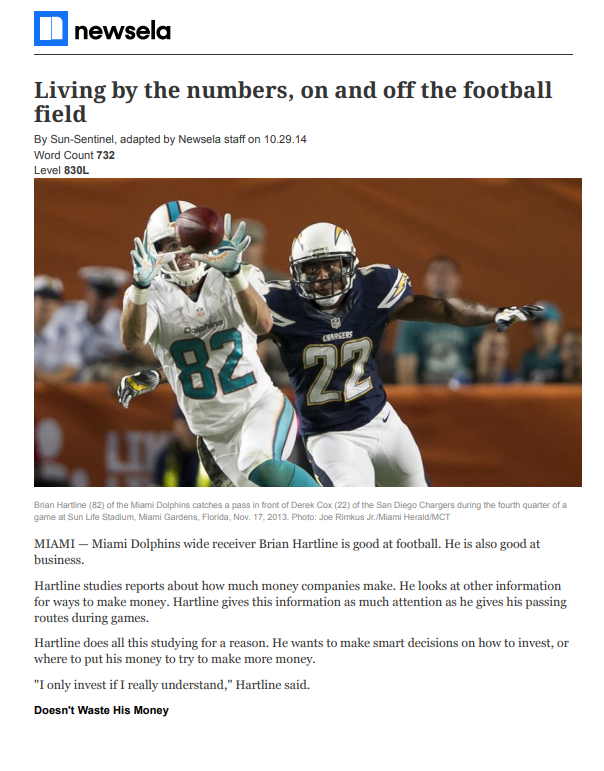 3-5
Speculating
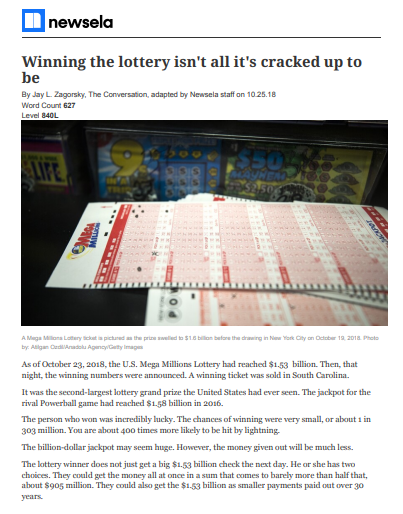 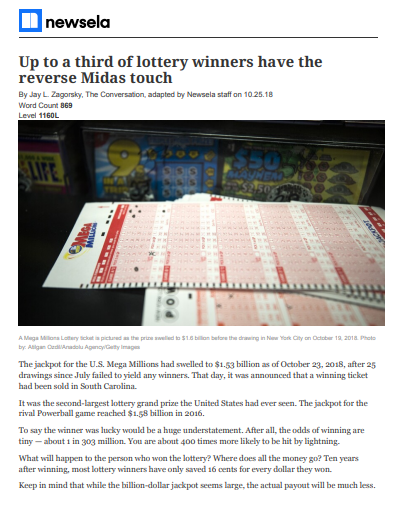 Newsela Articles Check Lexile Levels!
3-5
Borrowing
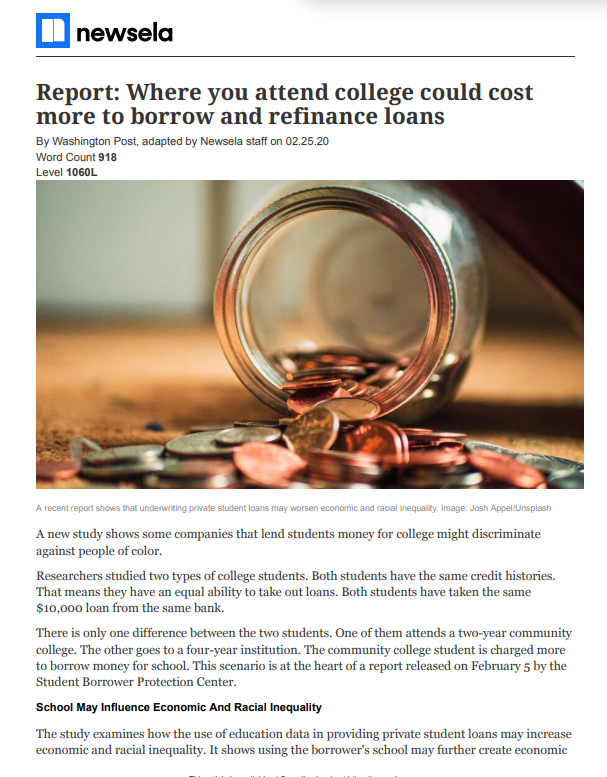 Newsela Articles Check Lexile Levels!
Budgeting
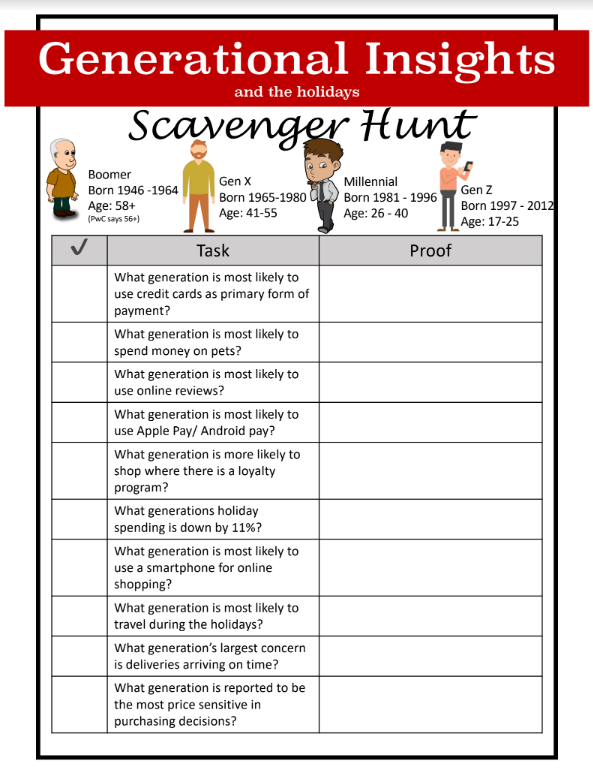 6-8
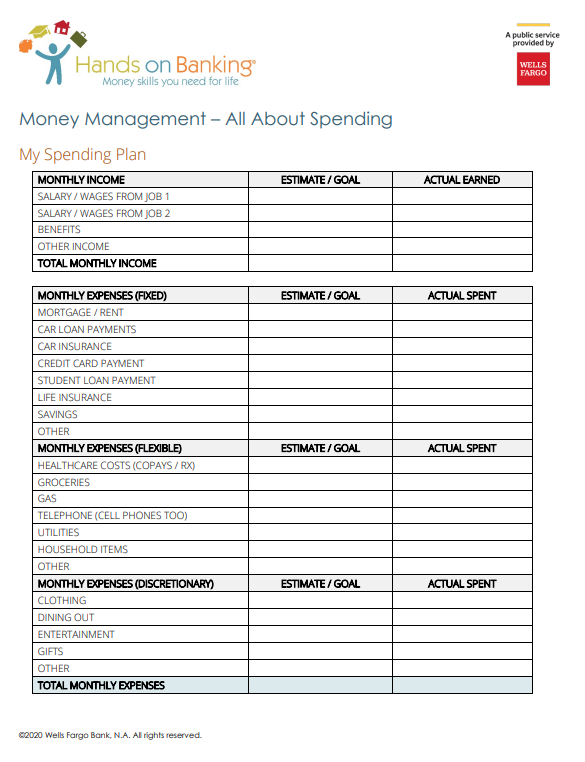 Generational Insights Link to Lesson HERE 
PwC Holiday Outlook 2022 Generational insights Link HERE
Princess and the Frog Make Gumbo
The Gingered Whisk
Check Accounts
Debit Cards
Hands On Banking                           Budget - Spending                         Plan
Newsela Articles
Nearpod PDF
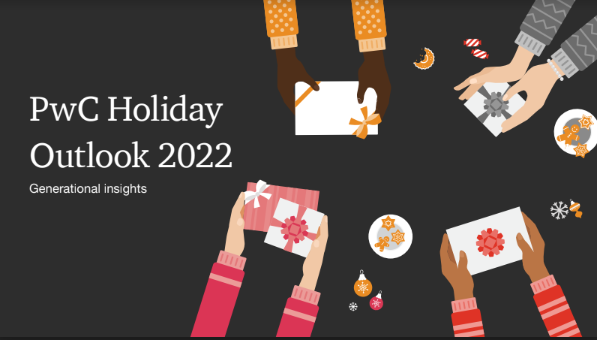 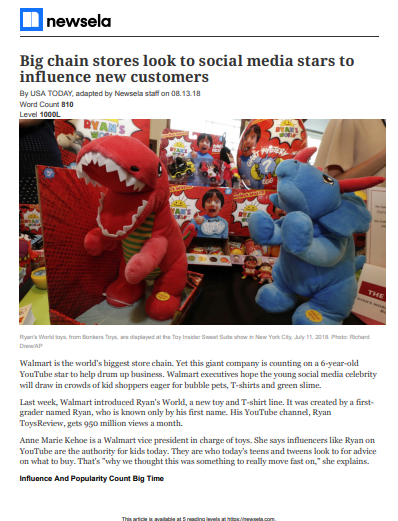 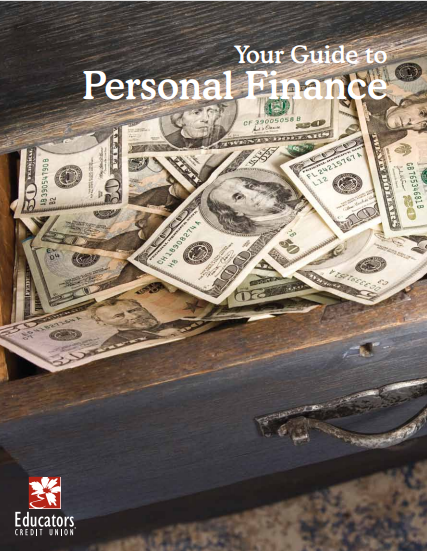 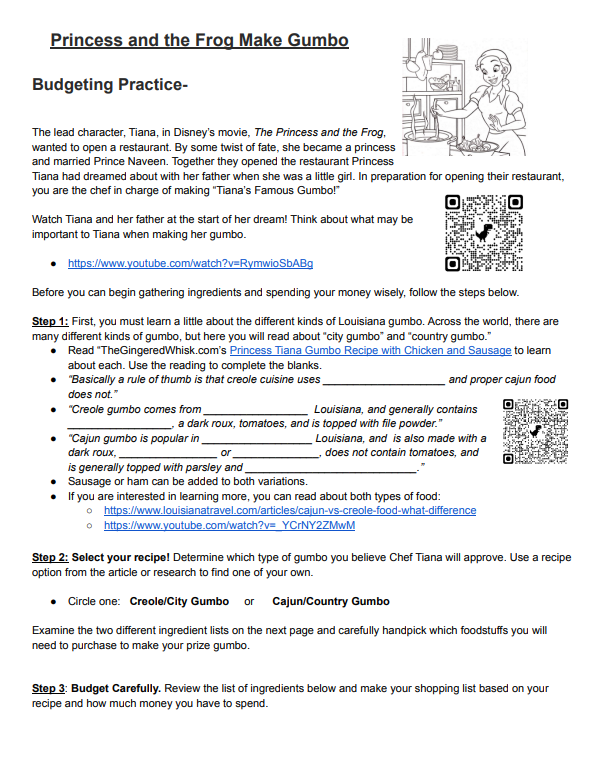 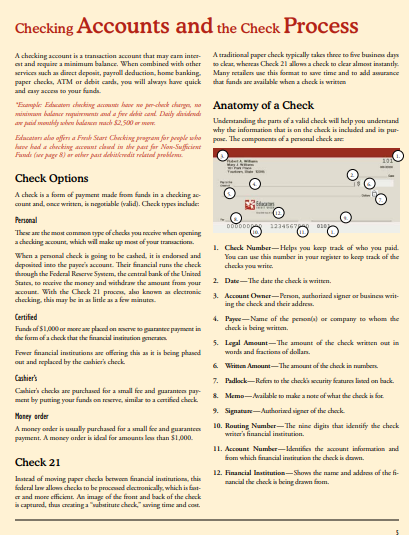 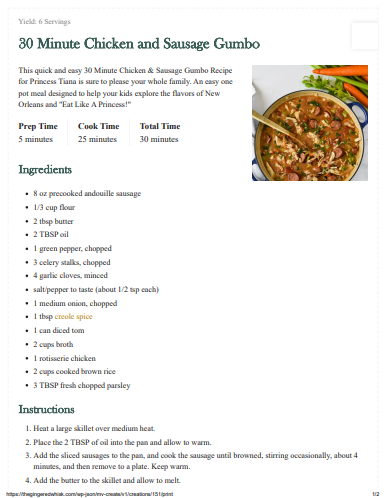 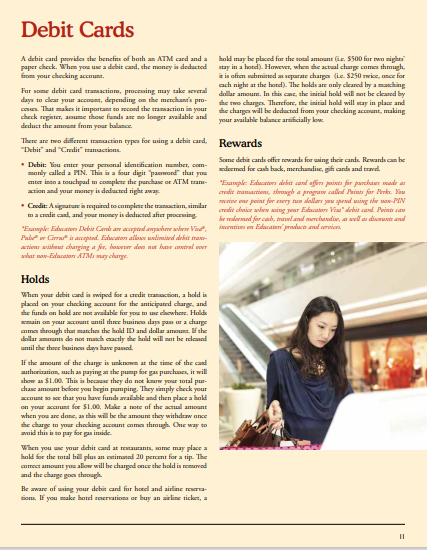 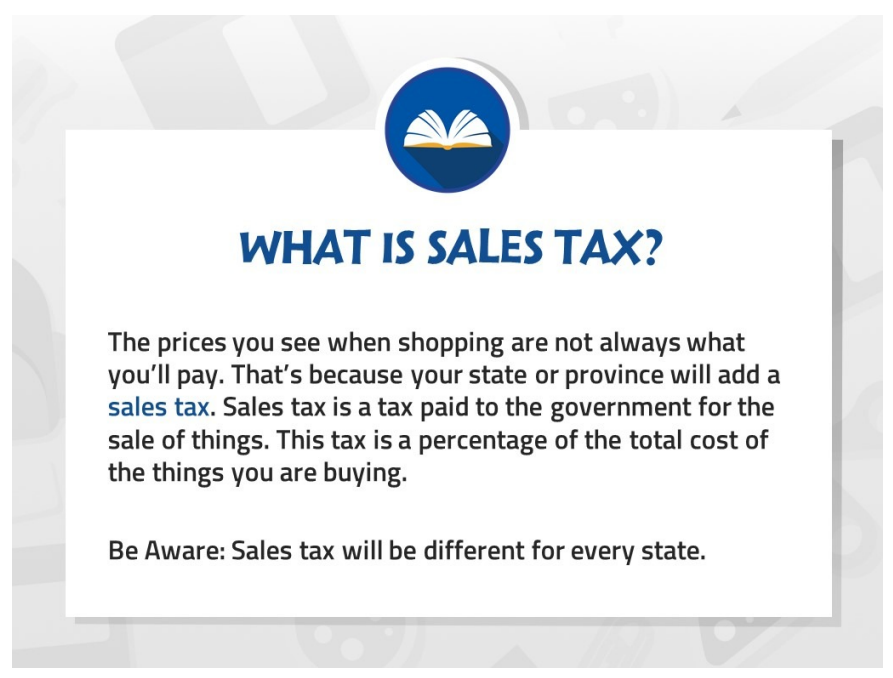 Check Lexile Levels!
6-8
Saving
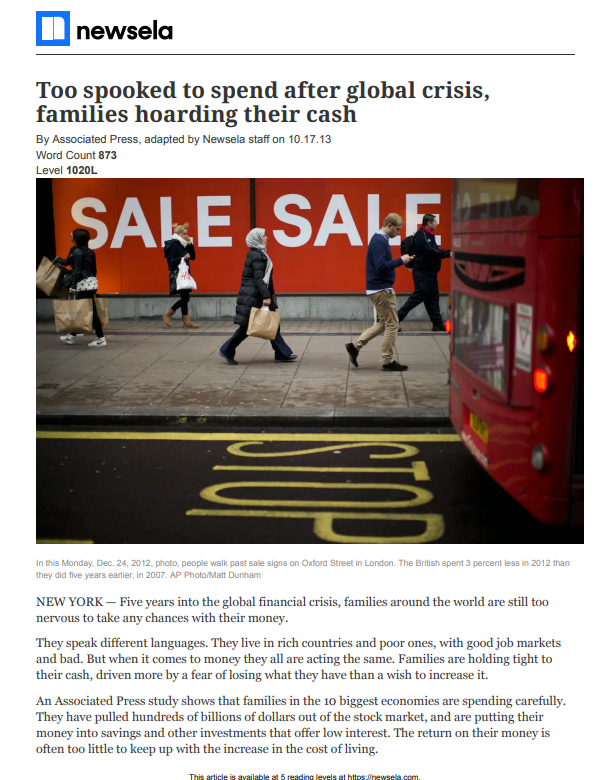 Newsela Articles Check Lexile Levels!
6-8
Investing
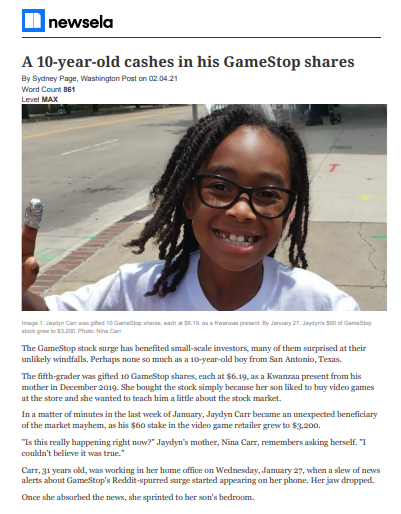 Newsela Articles Check Lexile Levels!
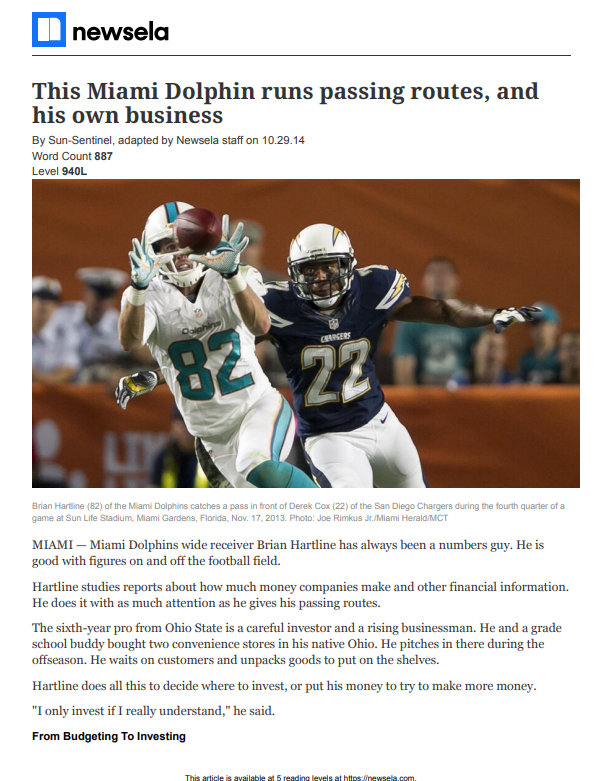 6-8
Speculating
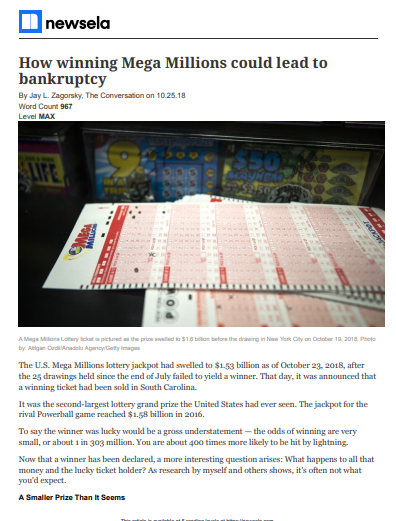 Newsela Articles Check Lexile Levels!
6-8
Borrow
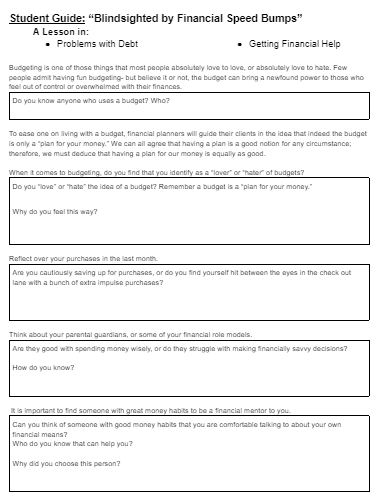 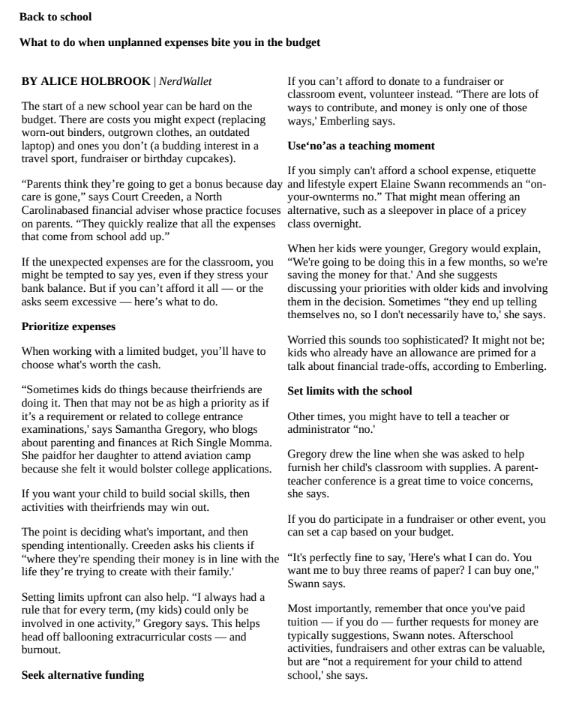 Student Guide: “Blindsighted by Financial Speed Bumps”
Back to school
Newsela Articles Check Lexile Levels!
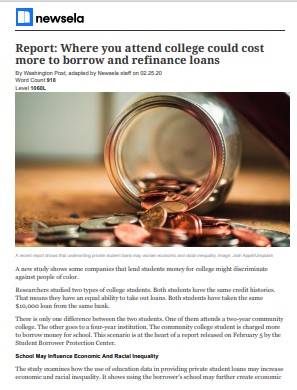 Budgeting
9-10
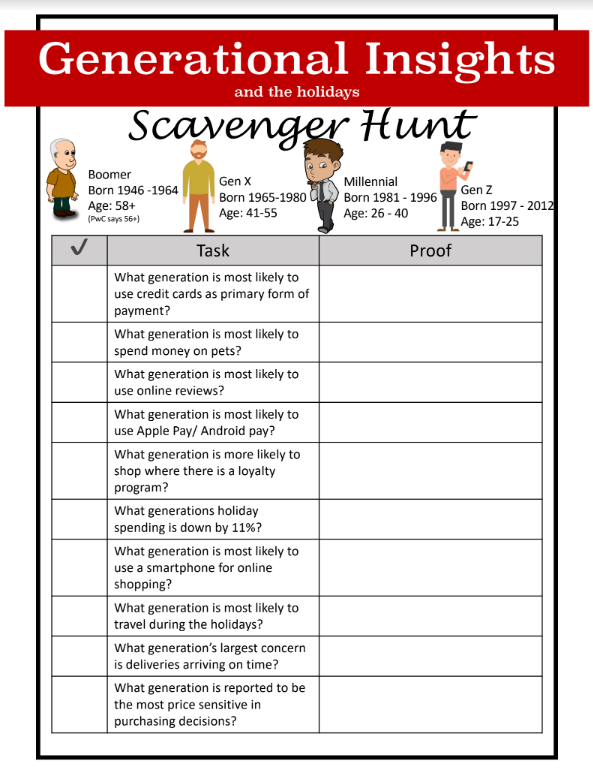 Generational Insights Link to Lesson HERE 
PwC Holiday Outlook 2022 Generational insights Link HERE
Princess and the Frog Make Gumbo
The Gingered Whisk
Check Accounts
Debit Cards
Hands On Banking-                               Budget Plan 
Newsela Articles
Nearpod PDF
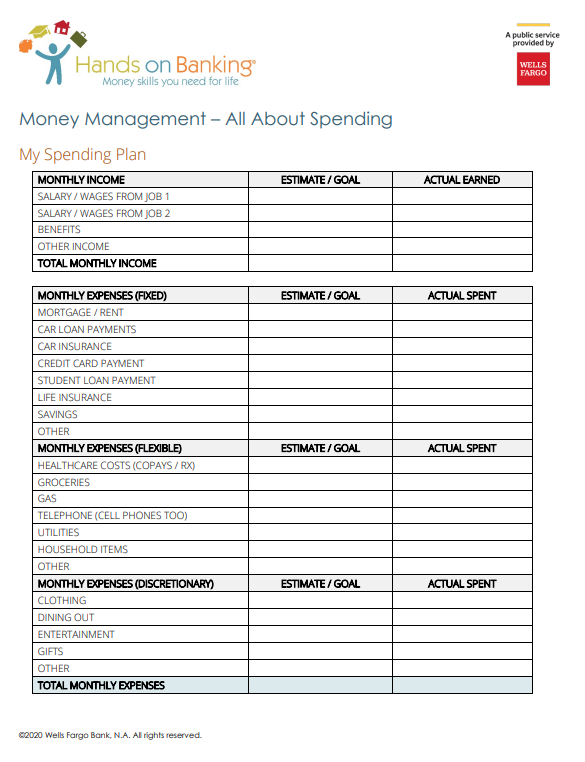 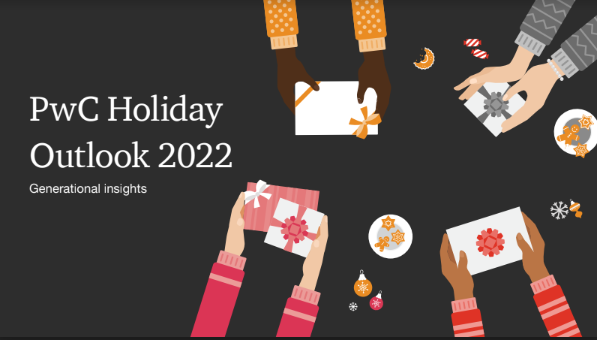 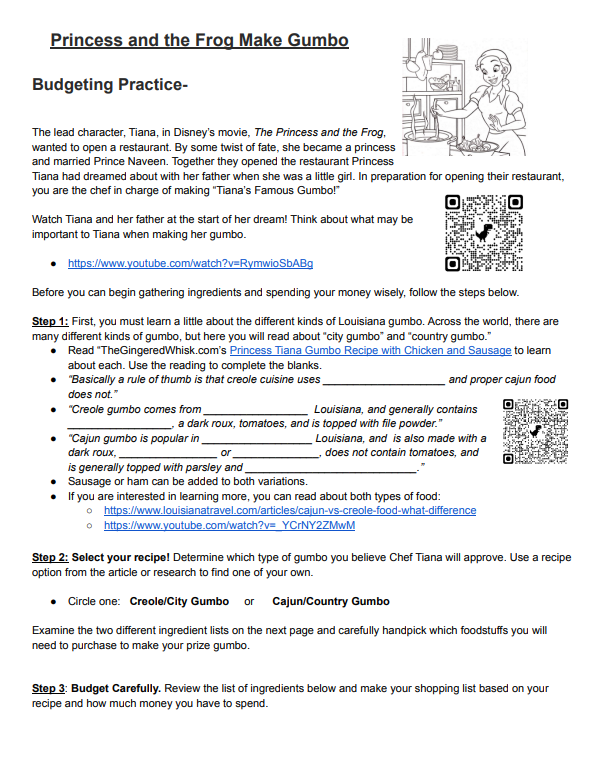 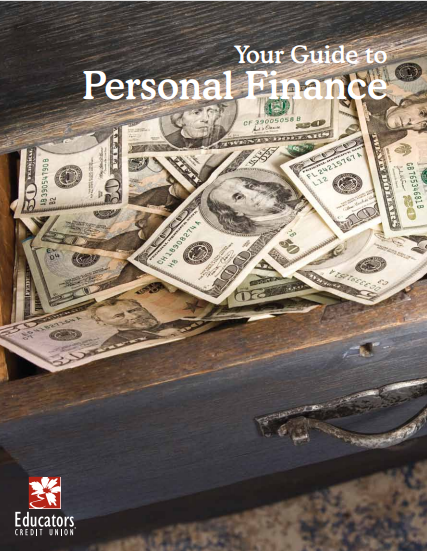 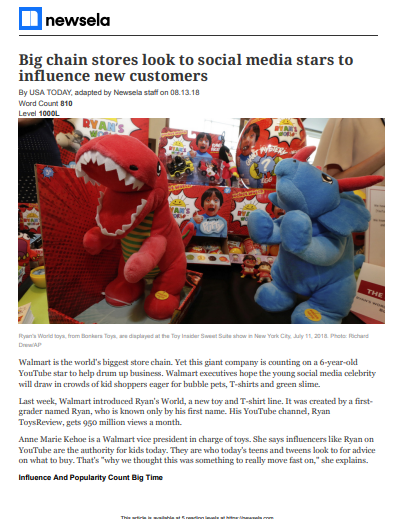 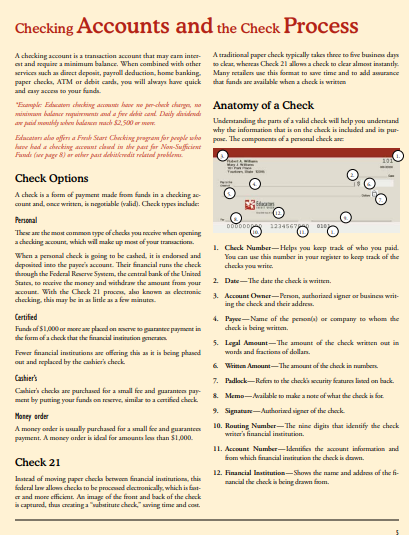 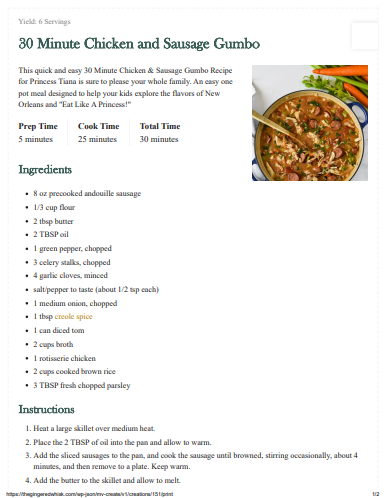 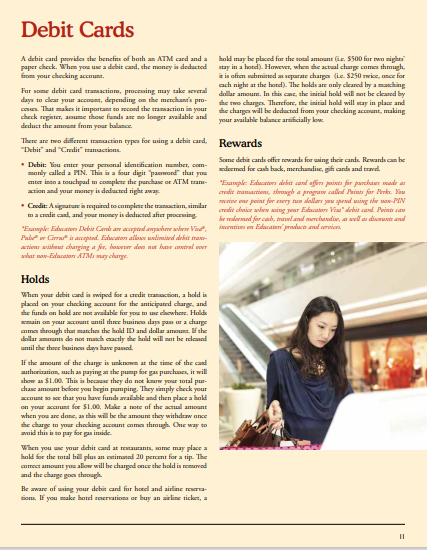 Check Lexile Levels!
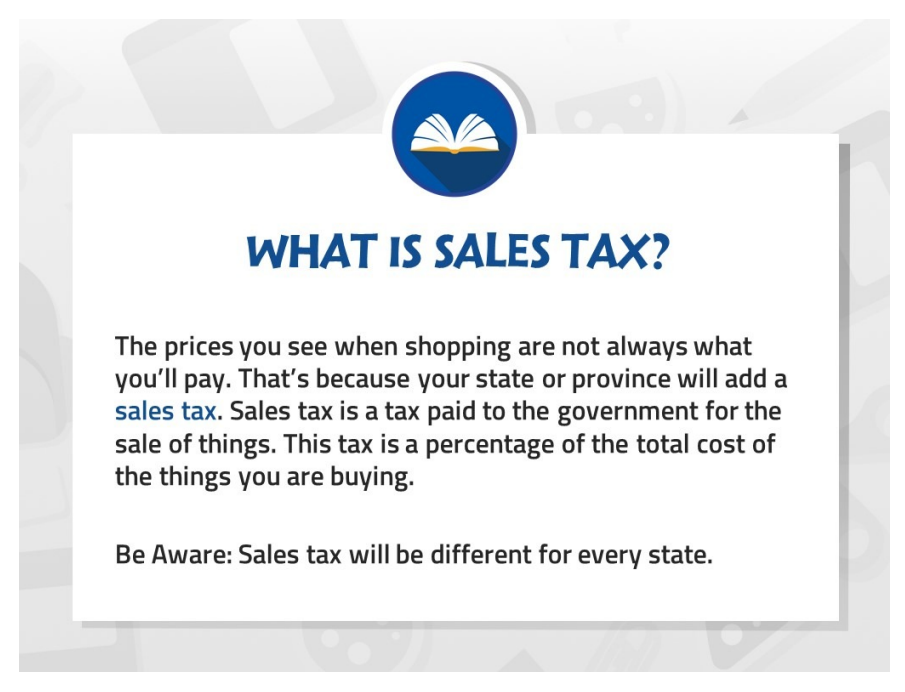 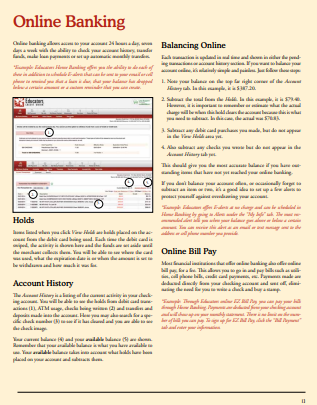 9-10
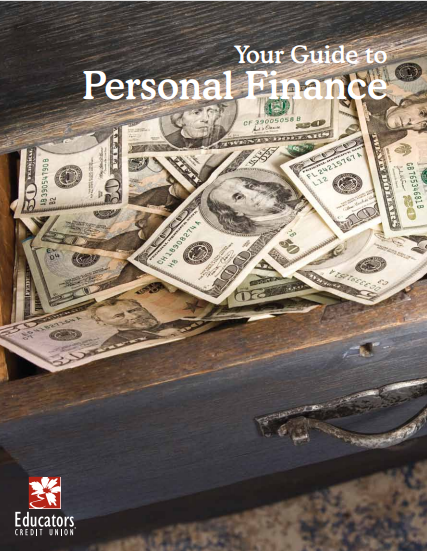 Saving
Saving, Goal Setting and Budgeting
SEC Saving and Investing
Newsela Articles
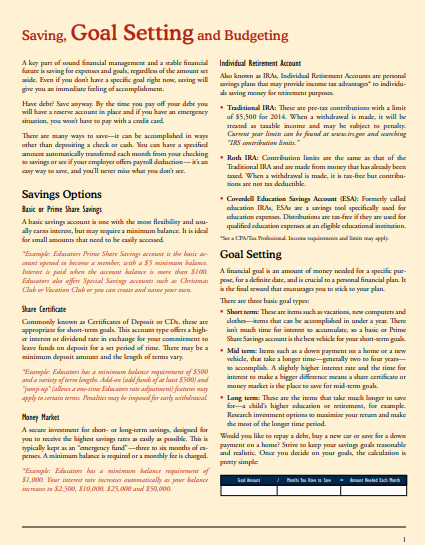 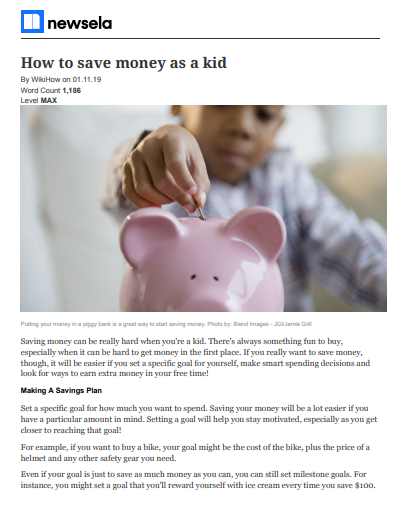 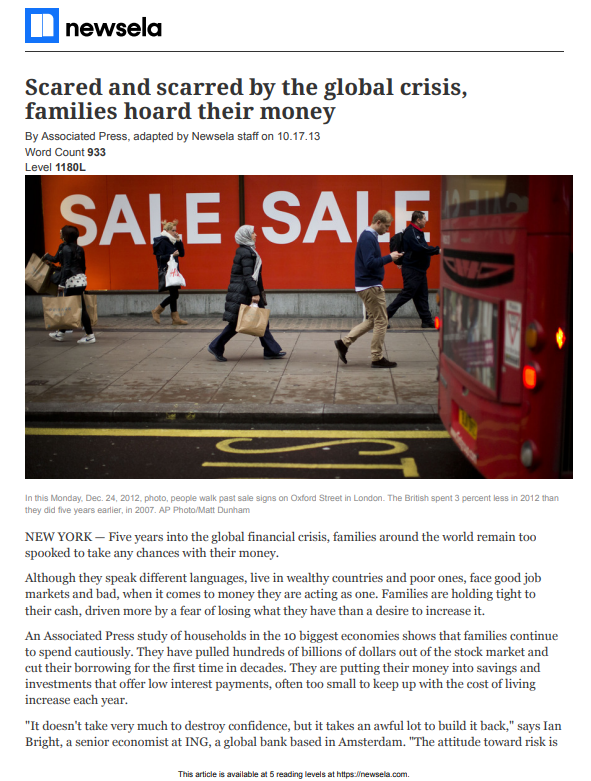 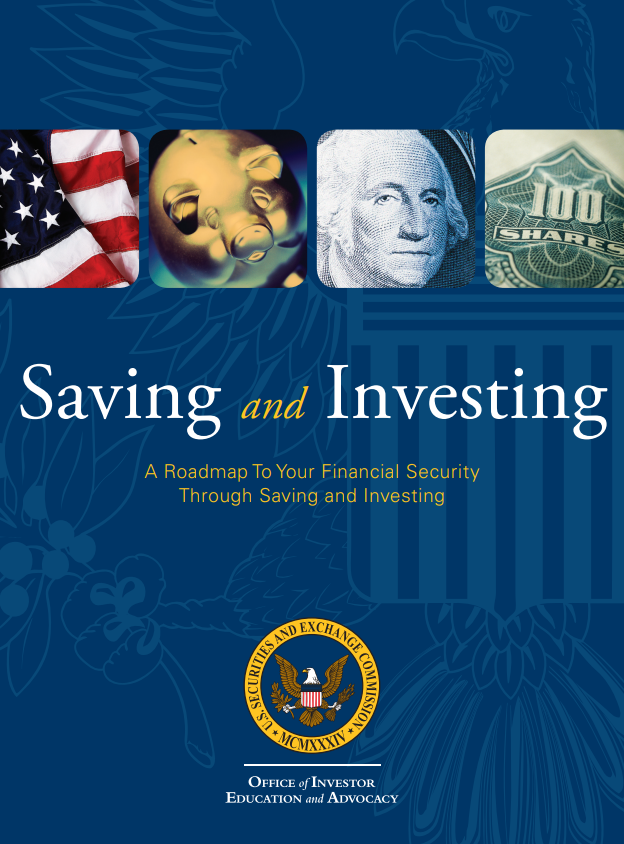 Investing
9-10
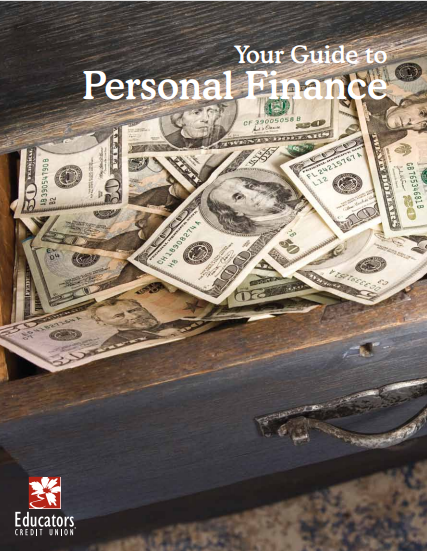 Investing and Insurance
Investing and Risk
How to Build a Healthy Financial Safety Net For Financial Security
Newsela Articles
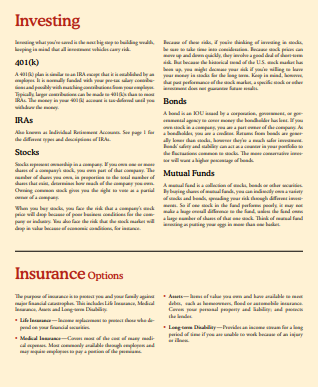 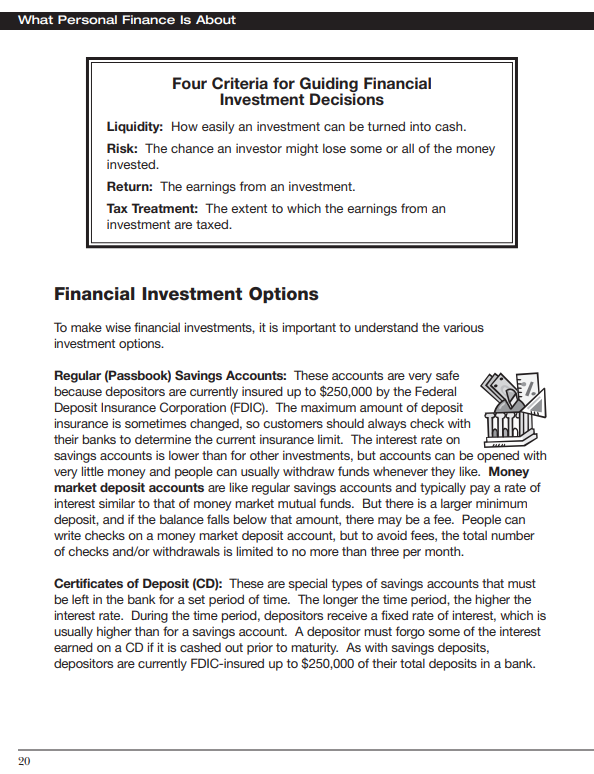 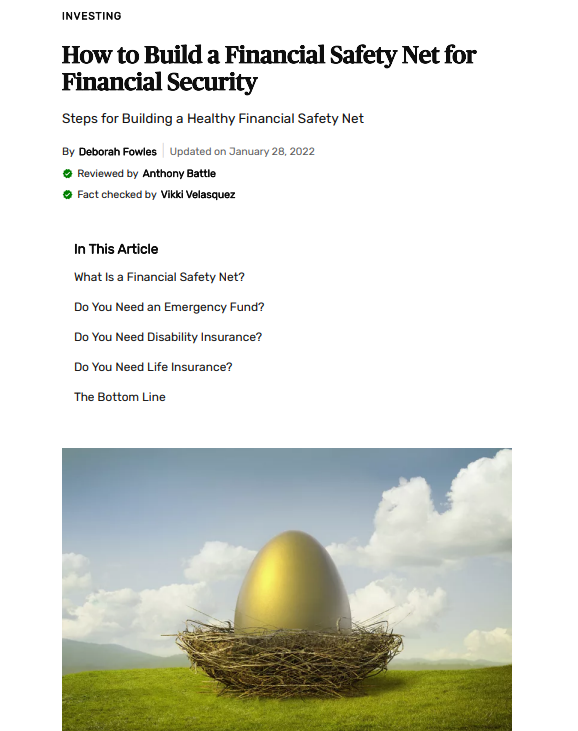 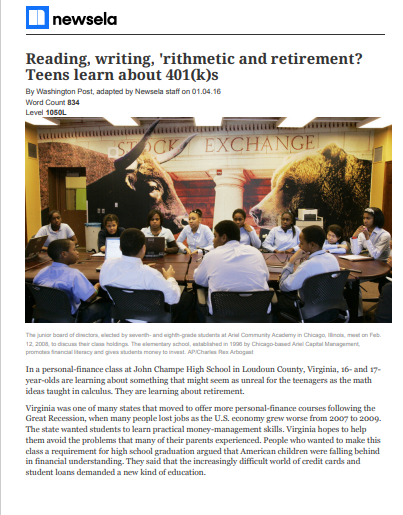 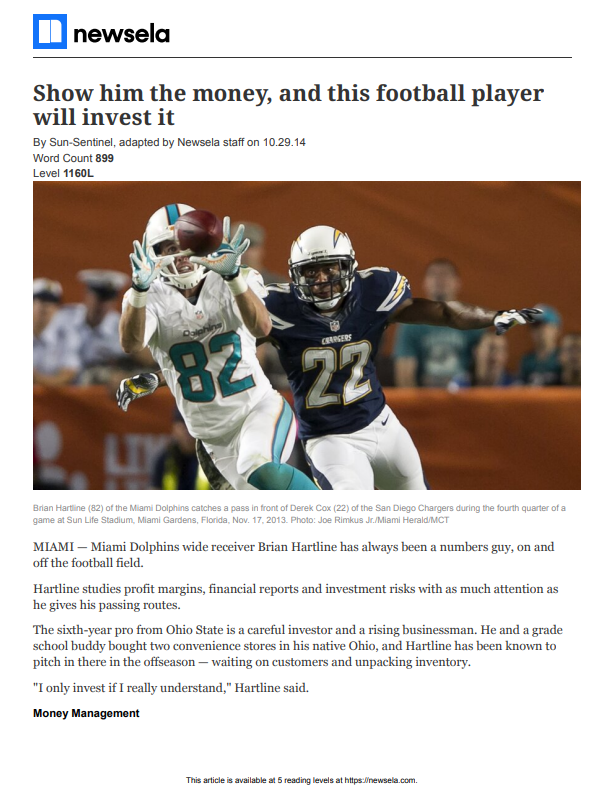 9-10
Speculating
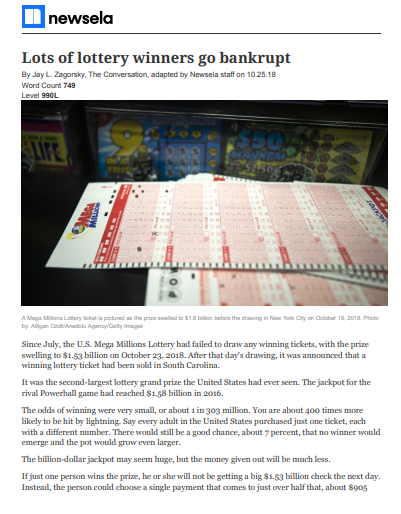 Are You Investing or Gambling?
Newsela Articles Check Lexile Levels!
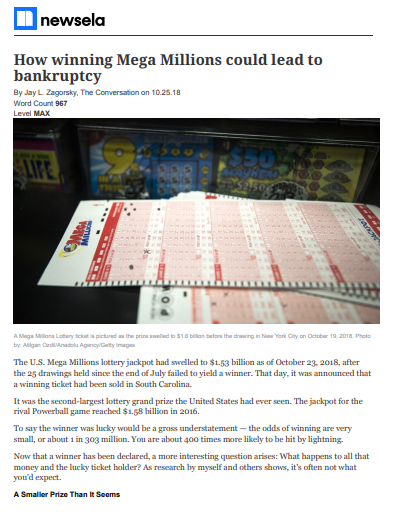 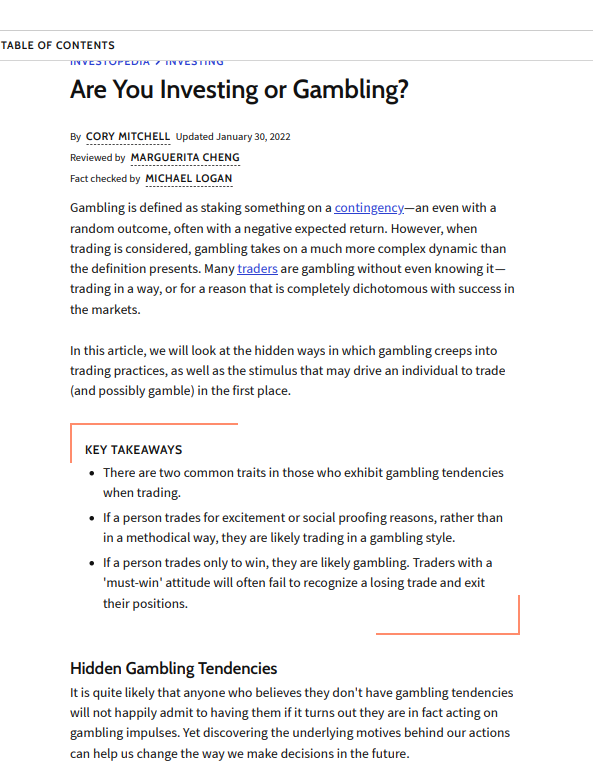 Borrowing
9-10
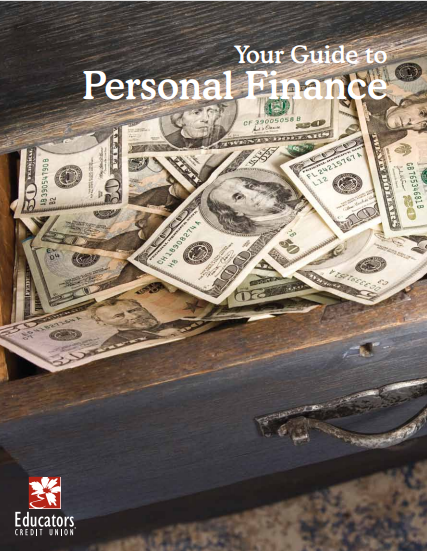 Understanding and Using Credit
What About Using Credit Cards
Newsela Articles Check Lexile Levels!
Credit Application Checklist
Tips for Teen Money Managers
What About Using Credit Cards
Newsela Articles
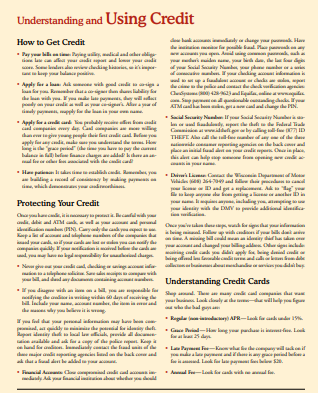 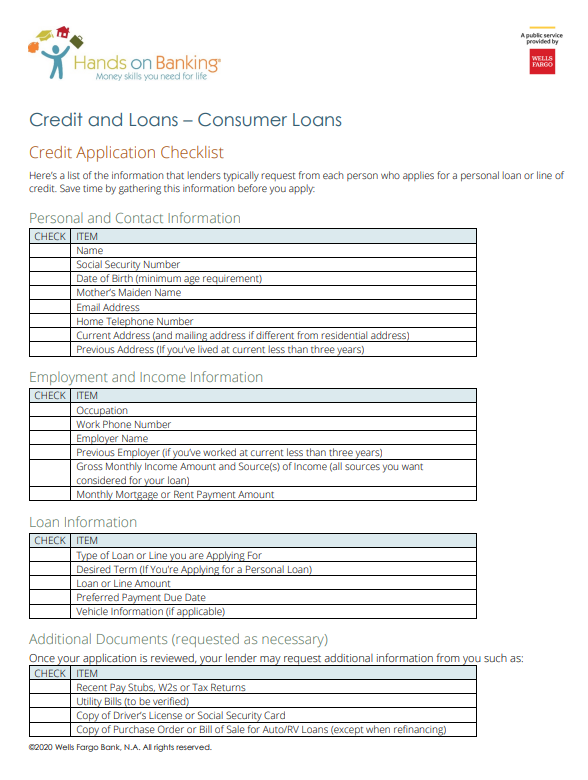 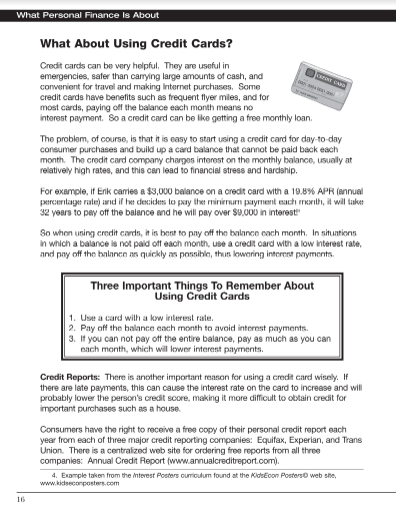 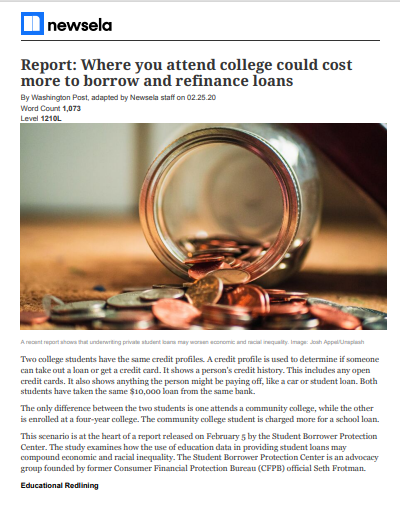 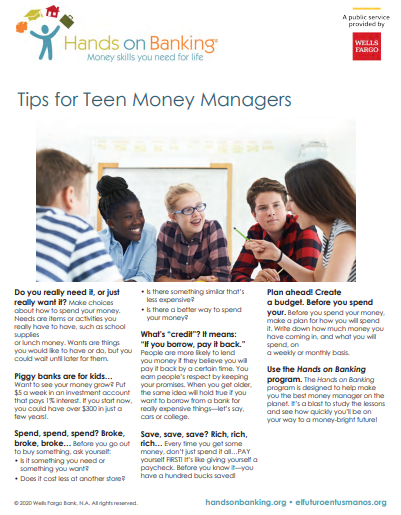 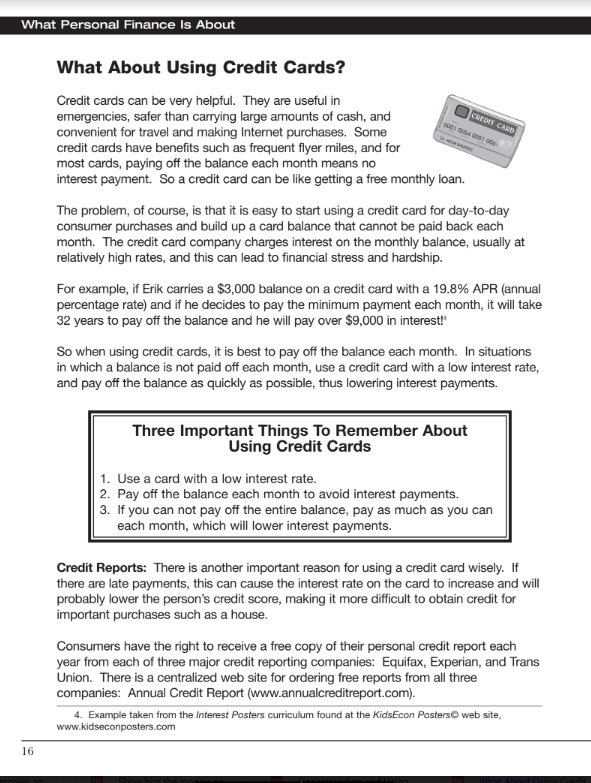 Budgeting
11-12
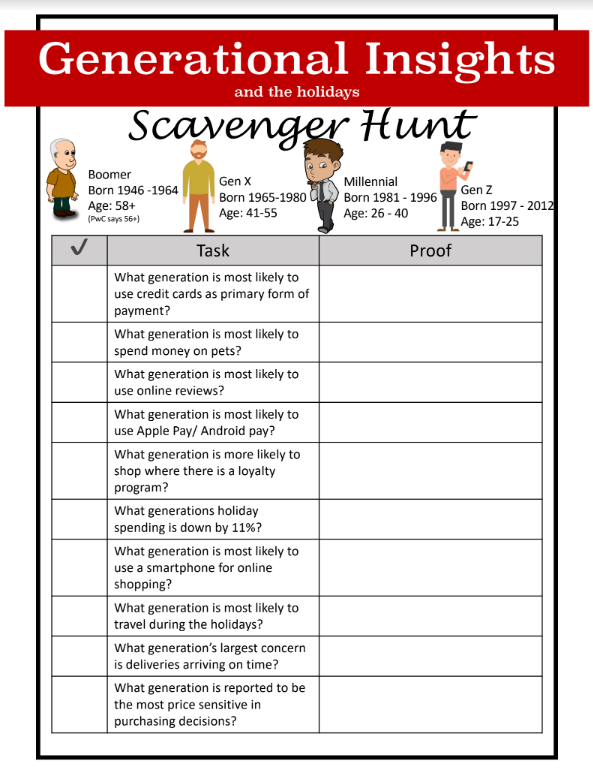 Generational Insights Link to Lesson HERE 
PwC Holiday Outlook 2022 Generational insights Link HERE
Princess and the Frog Make Gumbo
The Gingered Whisk
Check Accounts
Debit Cards
Hands On Banking-                               Budget Plan 
Newsela Articles
Nearpod PDF
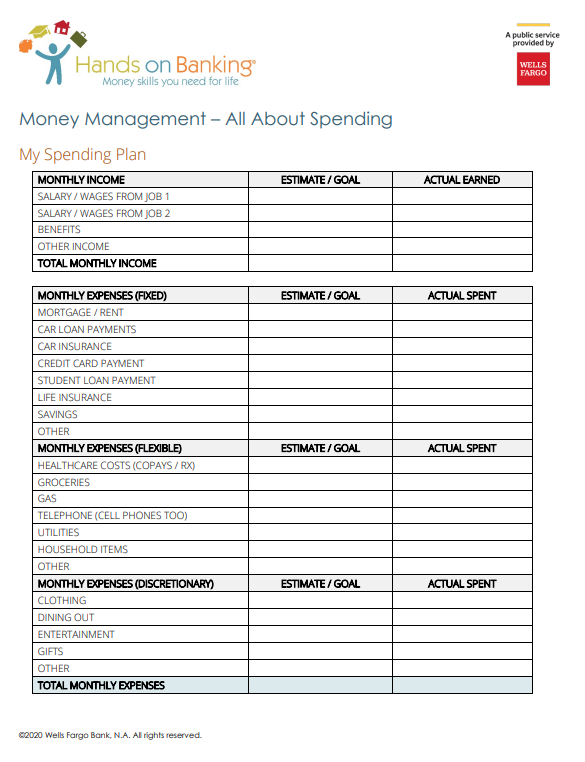 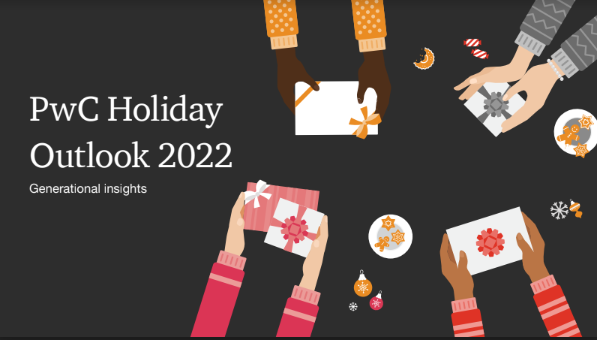 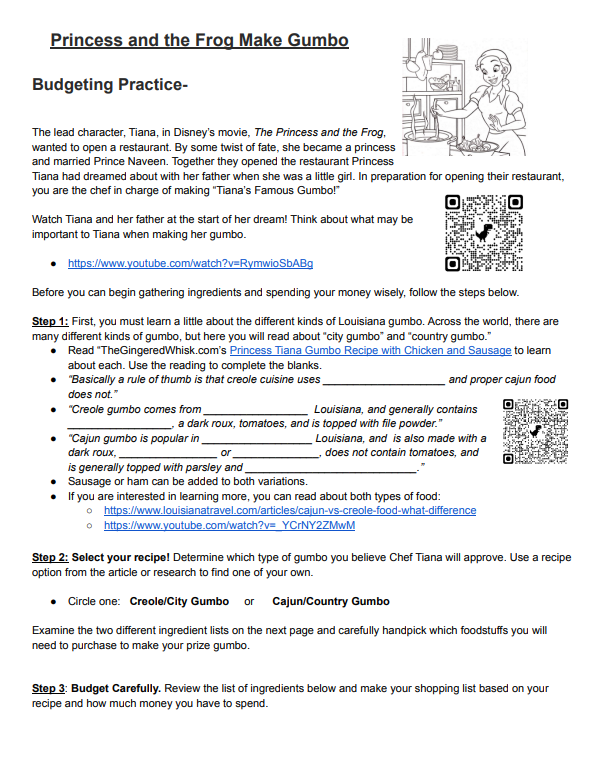 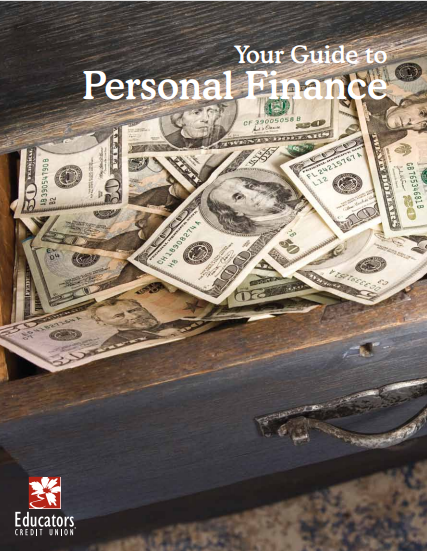 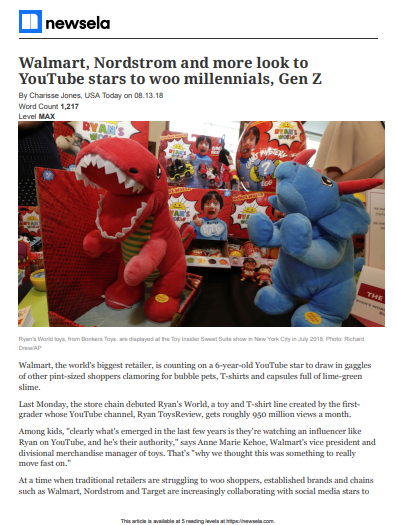 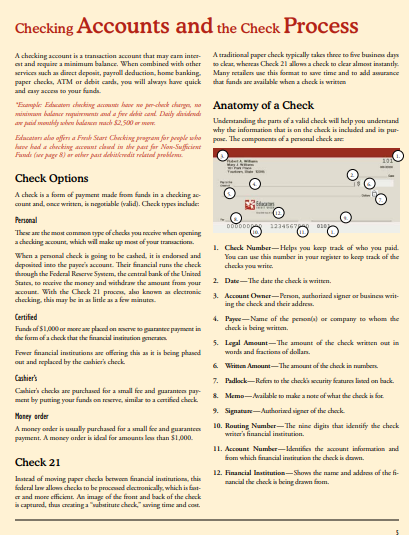 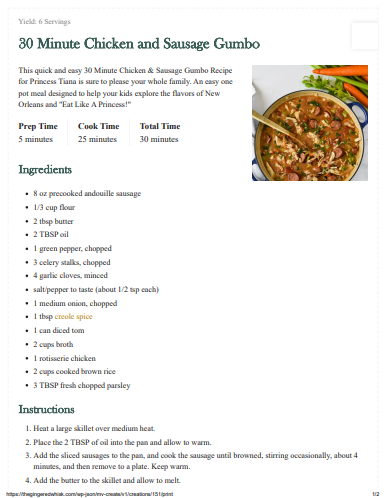 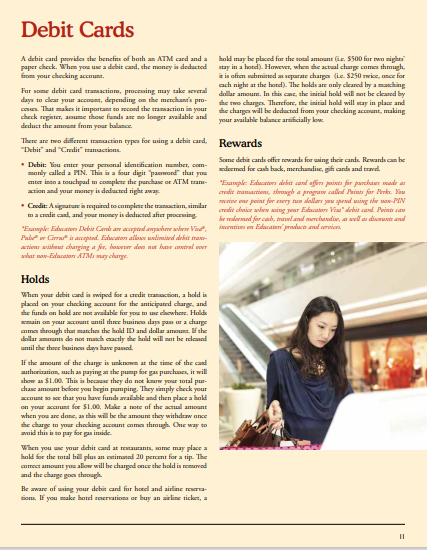 Check Lexile Levels!
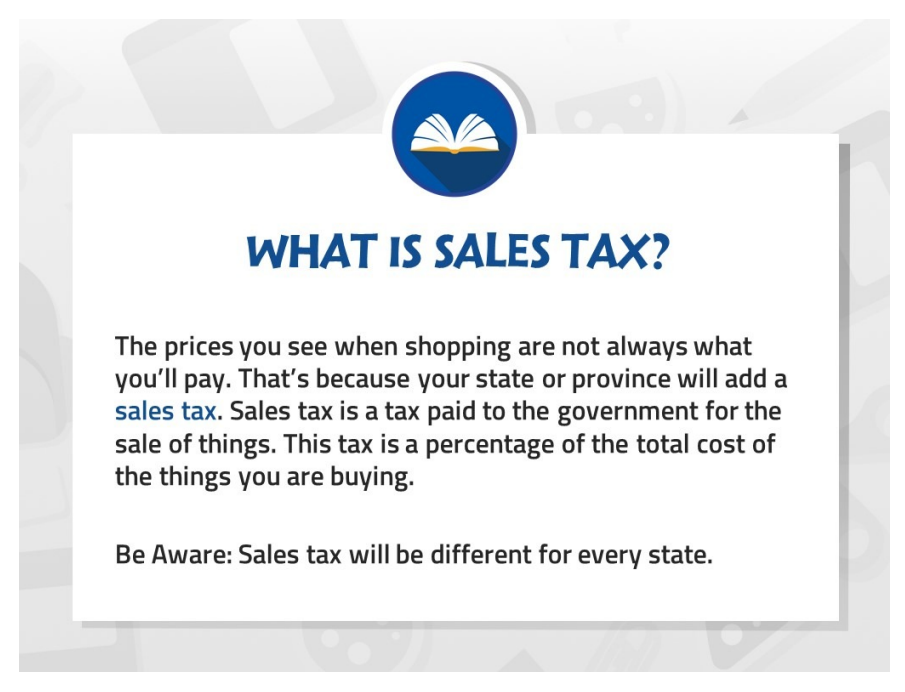 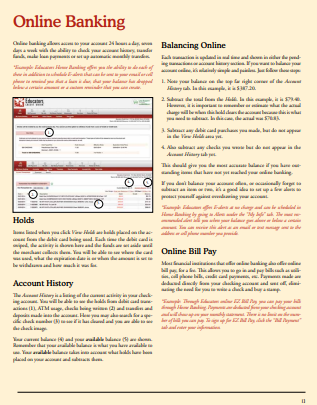 Saving
11-12
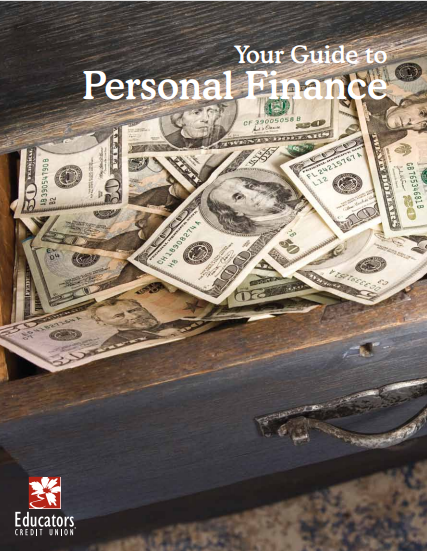 Saving, Goal Setting and Budgeting
SEC Saving and Investing
Newsela Articles Check Lexile Levels!
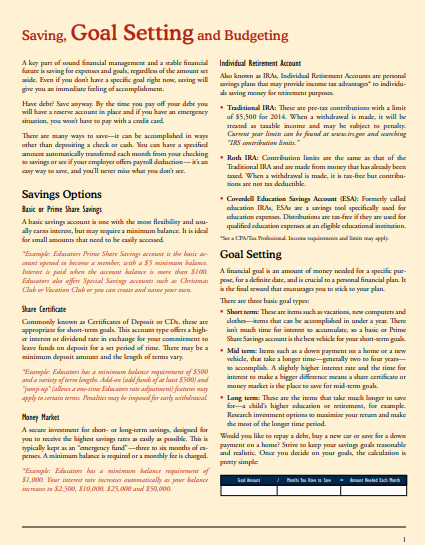 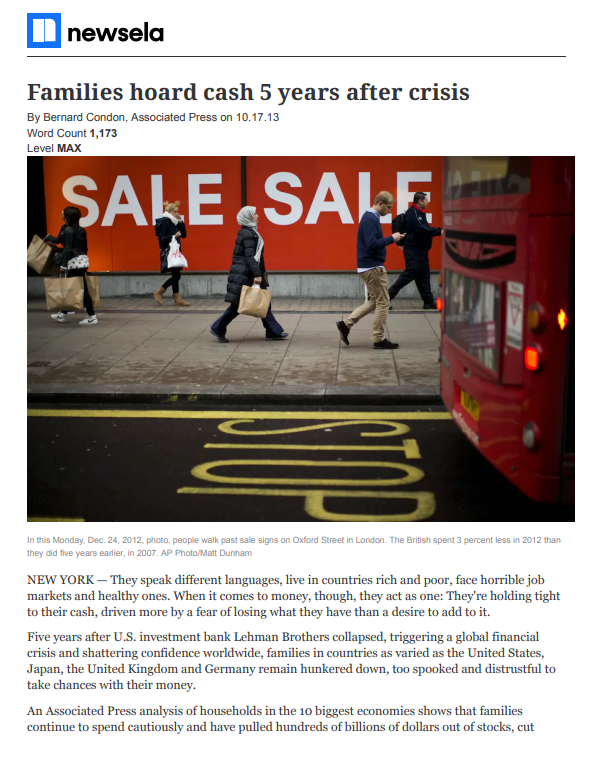 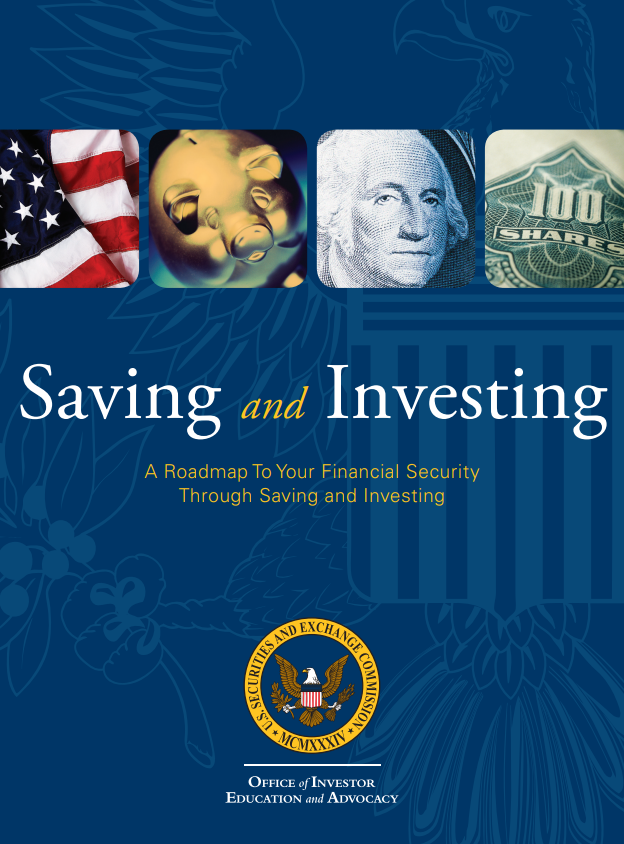 Investing
11-12
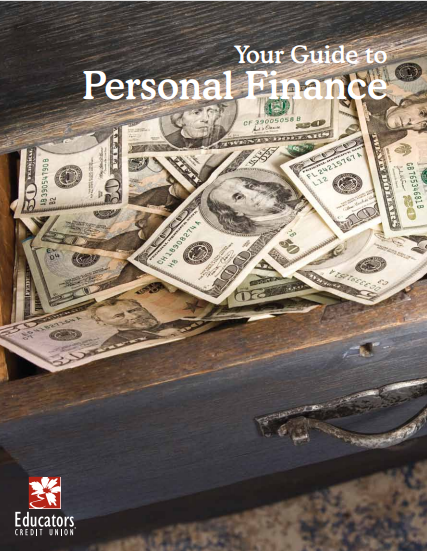 Investing and Insurance
Investing and Risk
How to Build a Healthy Financial Safety Net For Financial Security
Newsela Articles Check Lexile Levels!
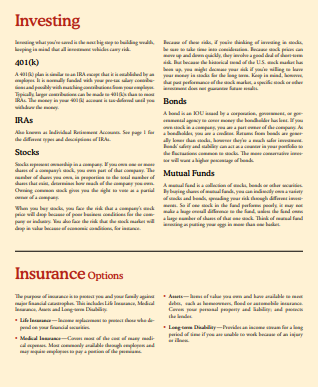 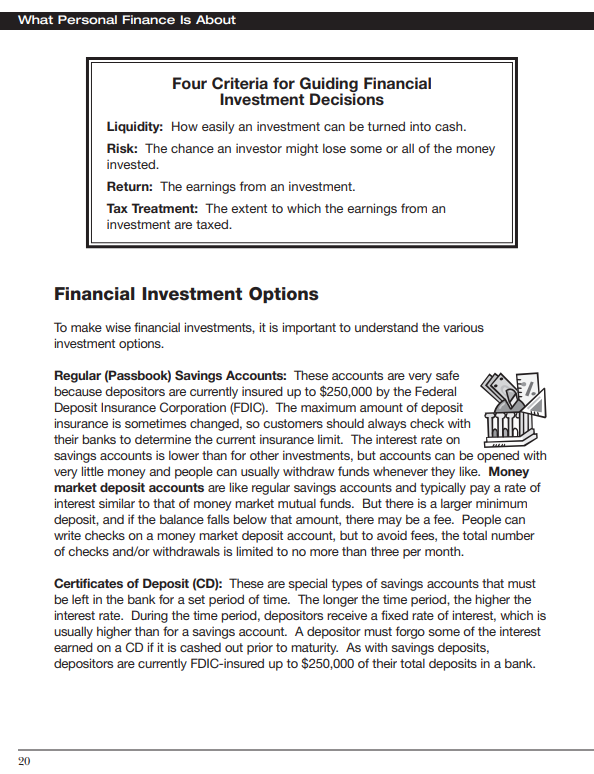 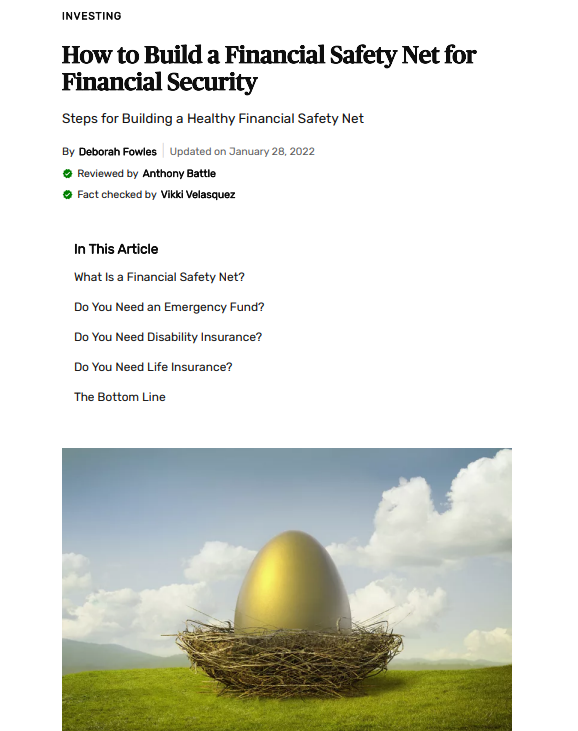 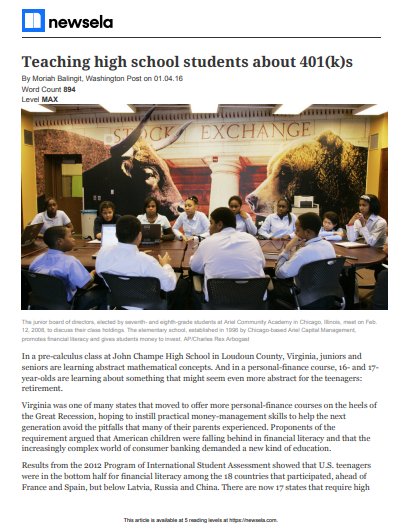 Speculating
11-12
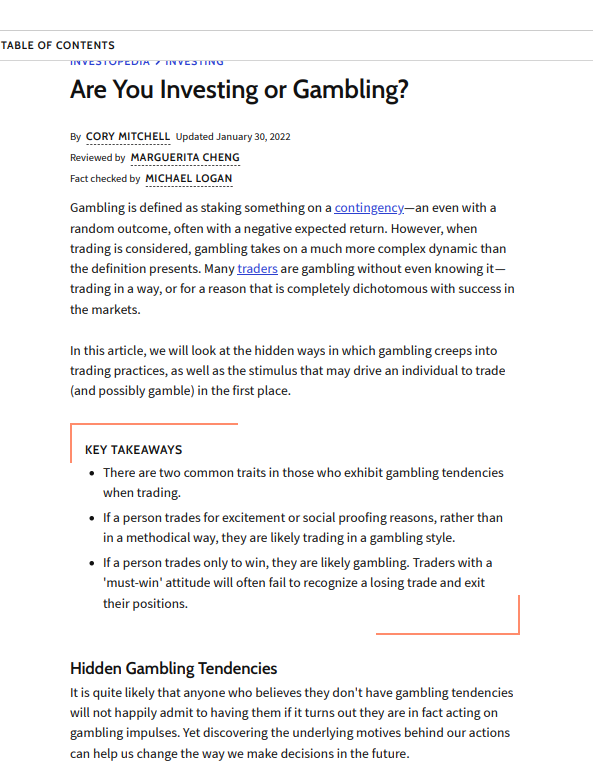 Are You Investing or Gambling?
Borrowing
11-12
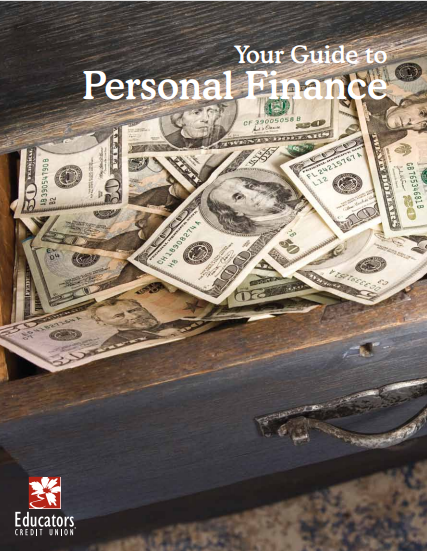 Understanding and Using Credit
What About Using Credit Cards
Newsela Articles Check Lexile Levels!
Credit Application Checklist
Tips for Teen Money Managers
What About Using Credit Cards
Newsela Articles
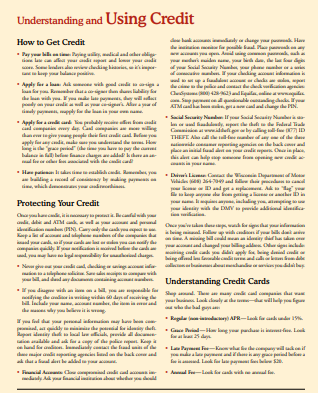 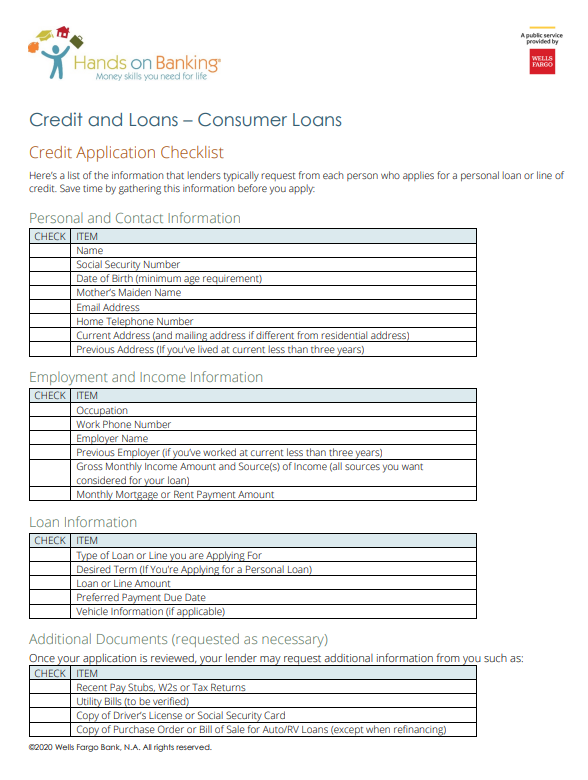 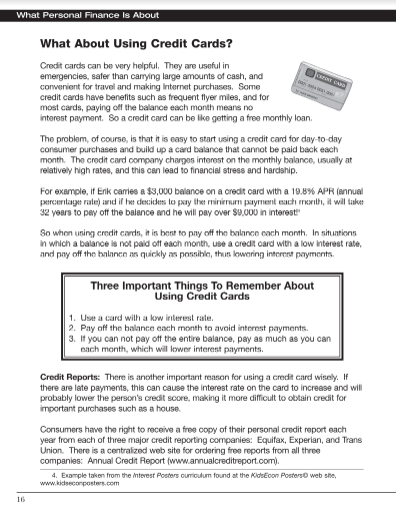 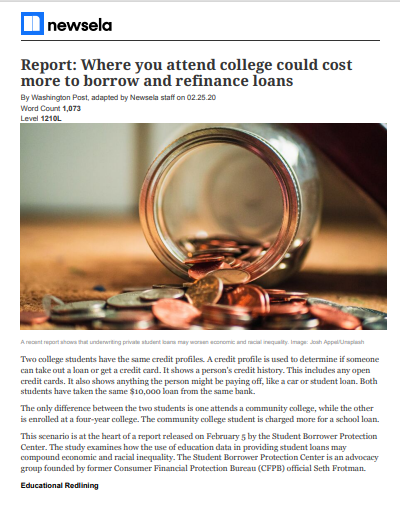 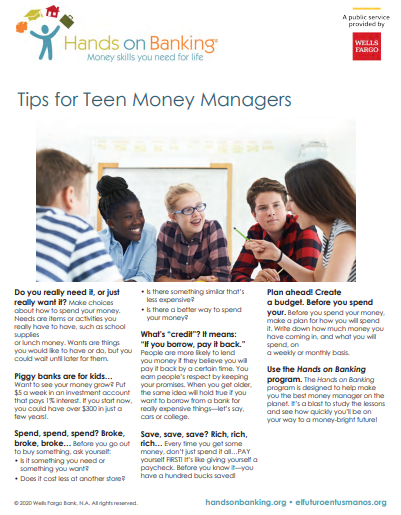 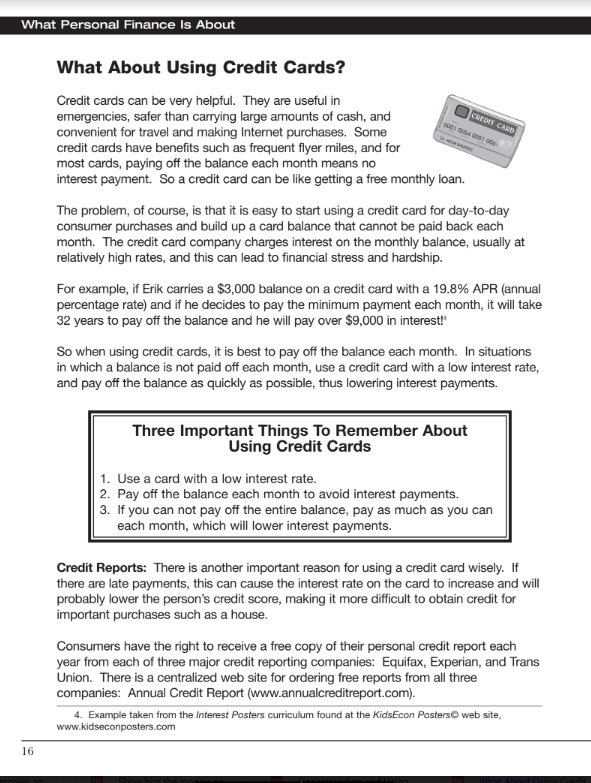 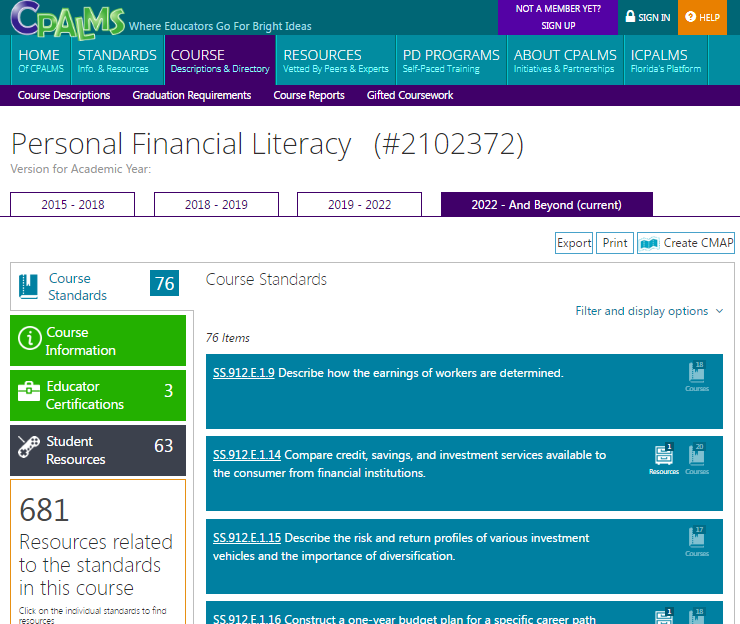 Standards:
Personal Financial Literacy Standards
Find Out More!
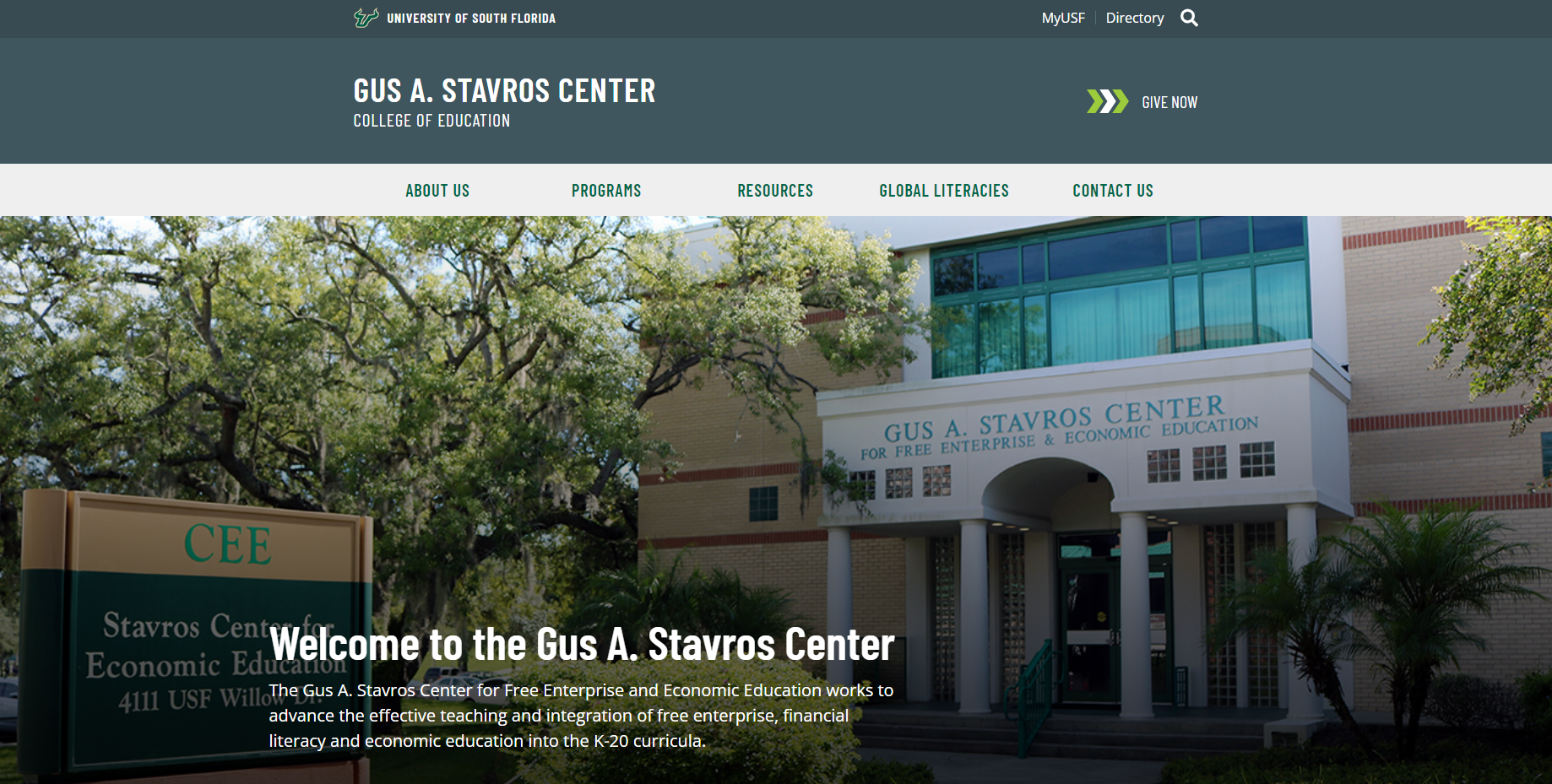 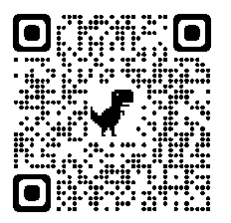 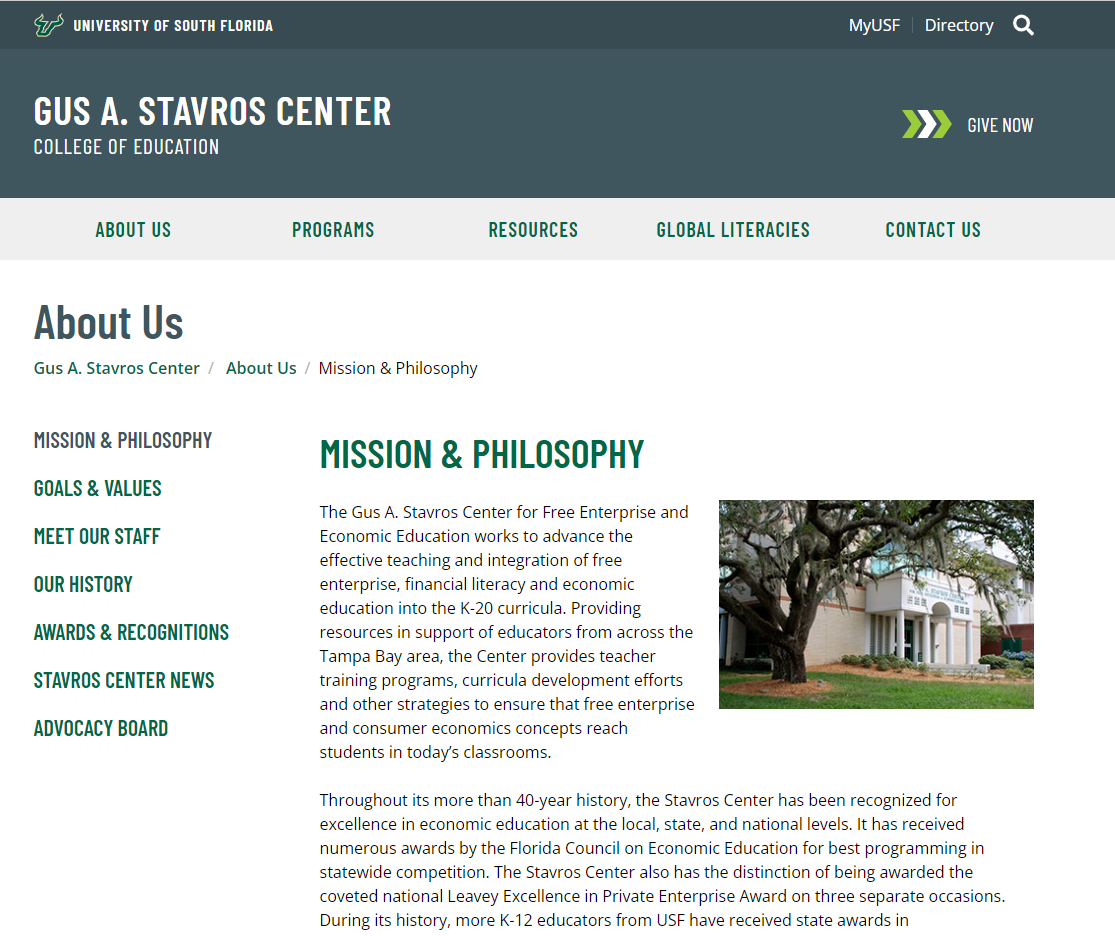 Stay Up To Date!
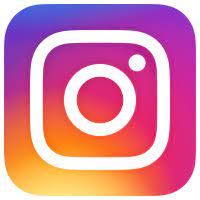 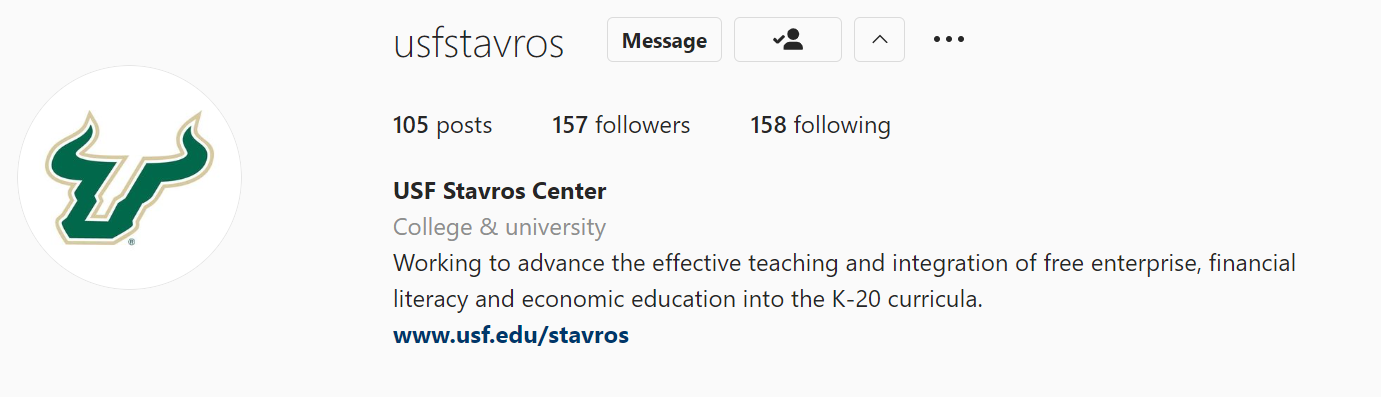 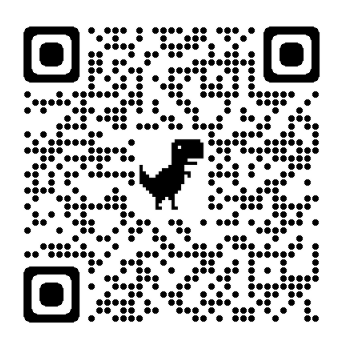 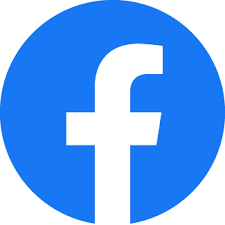 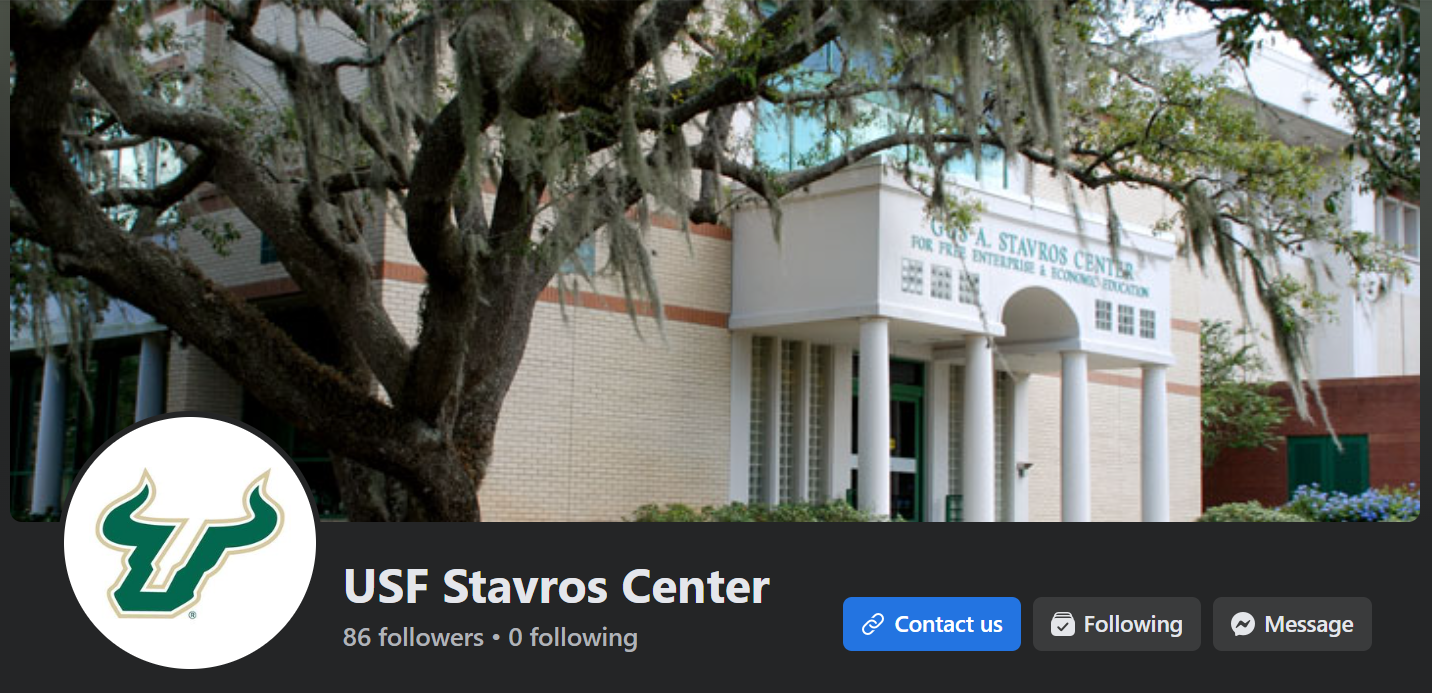 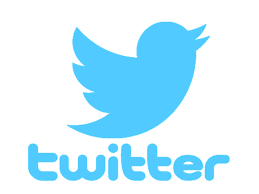 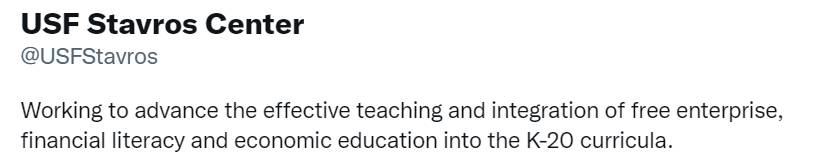 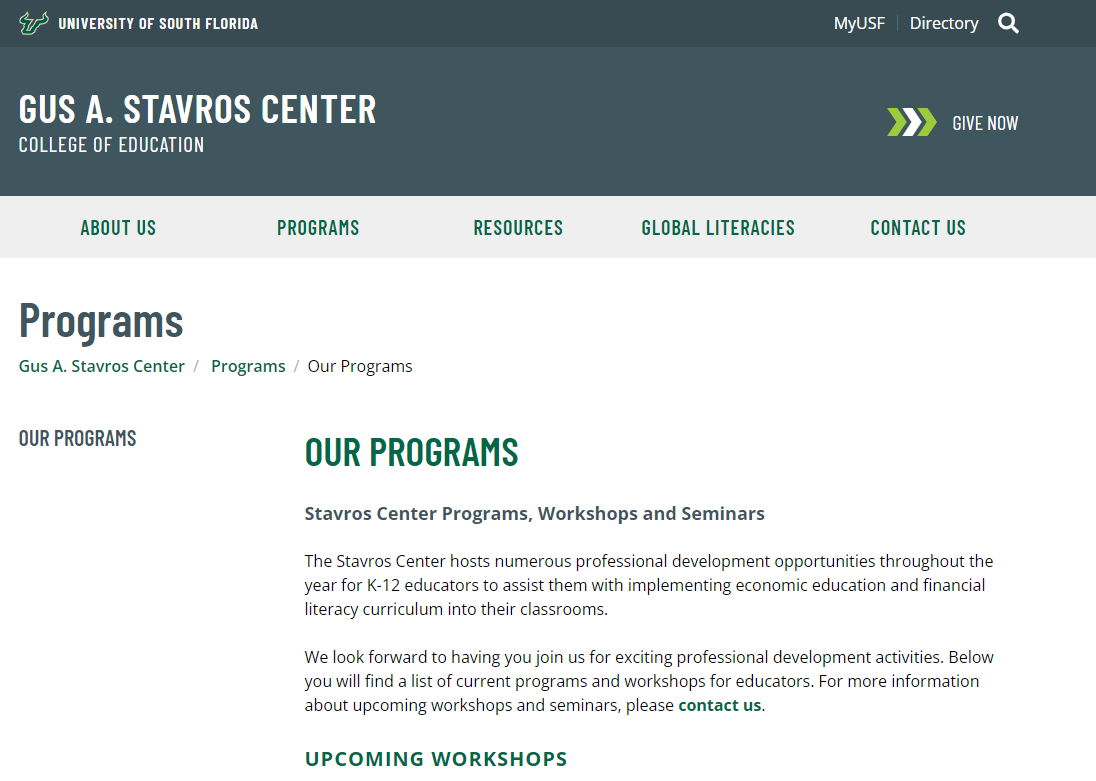 Scroll Down to Register:
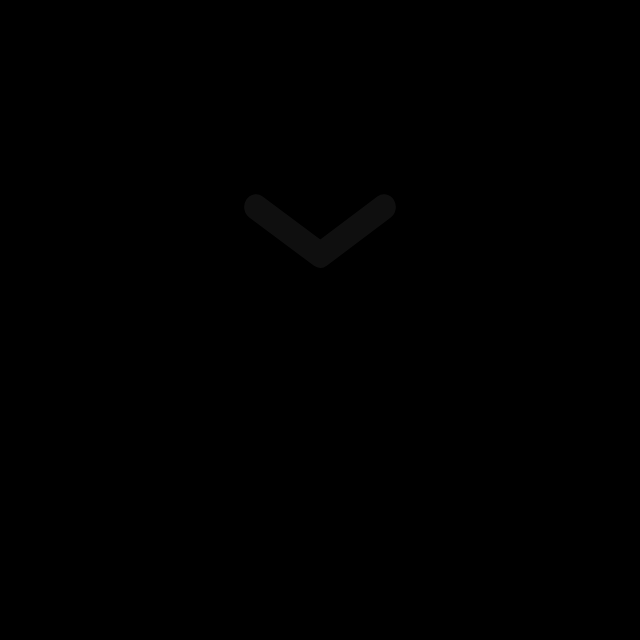 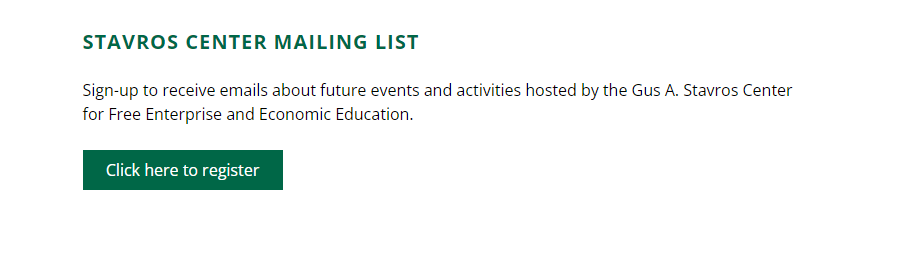 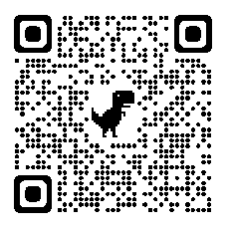 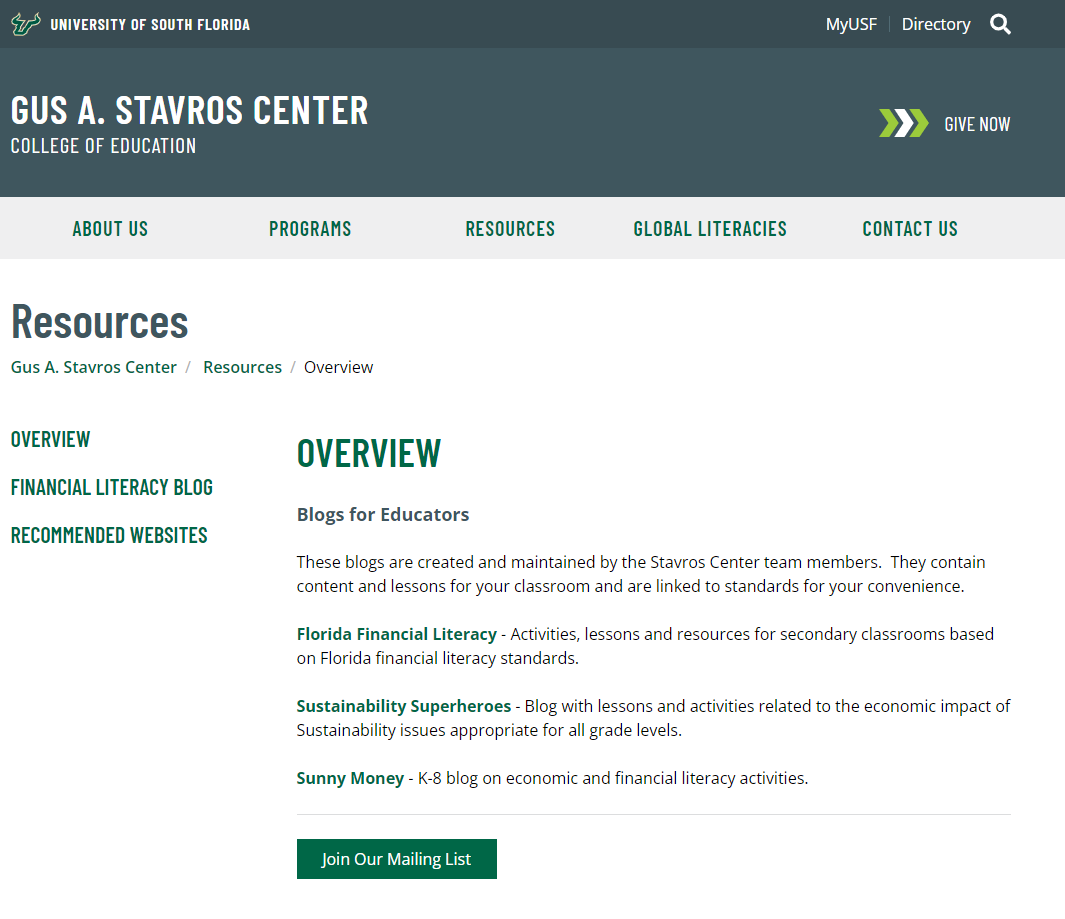 Want MORE???
Stavros Center Resources
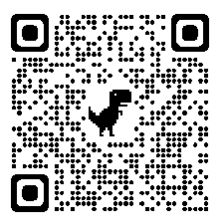 Brittany Sampson
bsampson@usf.edu